Check-In 31Review: Heap Management
Assume a variable a goes out of scope and the garbage collector is invoked.

Draw a heap for which more memory could be released in a mark-and-sweep garbage collector than a naïve reference-counting garbage collector.
1
Check-In 31 SolutionReview: Heap Management
Assume a variable a goes out of scope and the garbage collector is invoked.

Draw a heap for which more memory could be released in a mark-and-sweep garbage collector than a naïve reference-counting garbage collector.
2
AnnouncementsAdministrivia
3
Quiz 1 GradedAdministrivia
Congrats!

P (perfect): ~27%
A (excl. perfect): ~30%
B: ~15%
C: ~9%
D: ~6%
F: ~13%
4
Quiz 1 GradedAdministrivia
50
Med: 45
Avg : 42
38.5
5
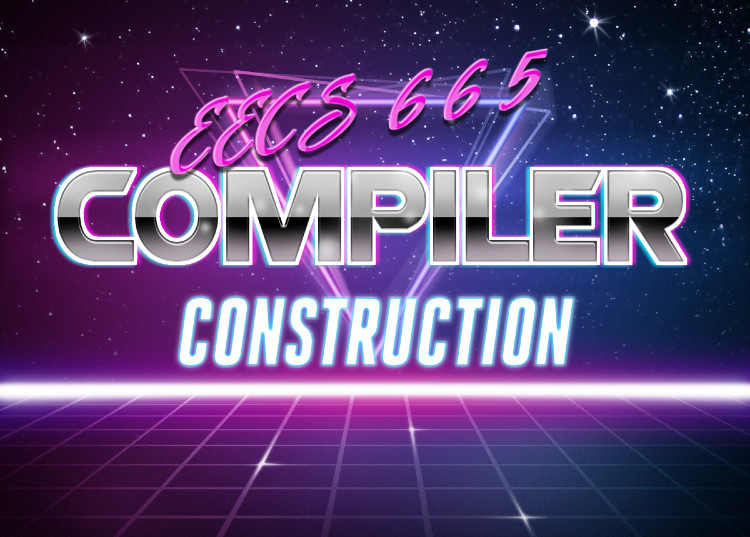 Postcompilation
6
Previously…Review – The Heap
Heap Memory
Using the heap
OS interface
Garbage collection
Reference Counting
Mark and Sweep
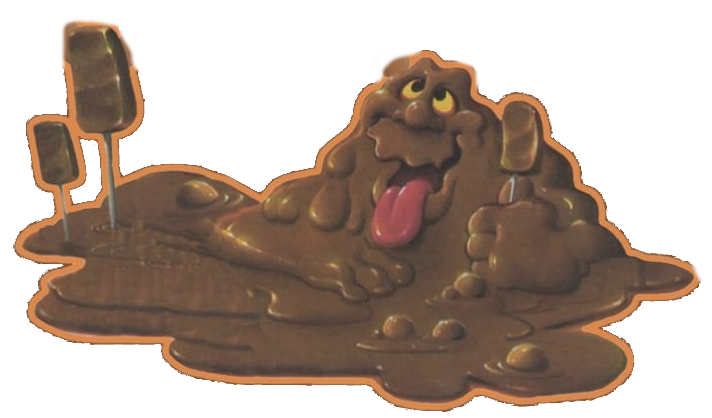 You Should Know
How to program with heap memory
The basic concepts of the two garbage collection schemes
Machine Codegen
7
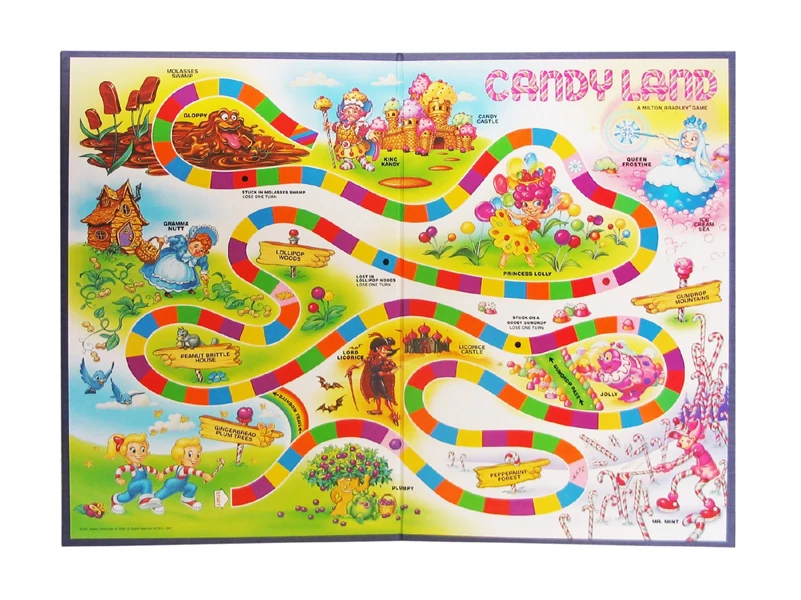 Postcompilation
Pit-stop
COMPILER
Codegen
Optimization
Architecture
Intermediate Representation
Semantic Analysis
Syntactic
Definition
Parsing
Syntax-Dir
Translation
Regular 
Languages
Lexical Analysis
8
Today’s LecturePostcompilation
Compiler Toolchains
Overview
Component Definitions
Detour - History
What GCC Does
Component Walkthrough
Assembler
Linker
Loader
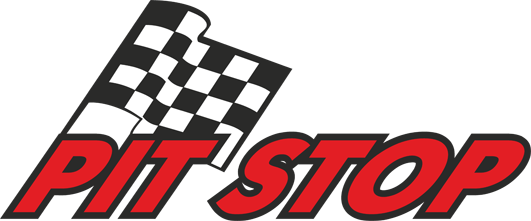 9
Compiler Construction: StatusProgress Pics
.c
file
.s
file
Text File
Source
Code
Implemented all modules of a non-optimizing compiler
Front end, middle end, and back end are all complete
One detail remains
What use is an assembly text file?
front
end
Scanner
Lexical analysis
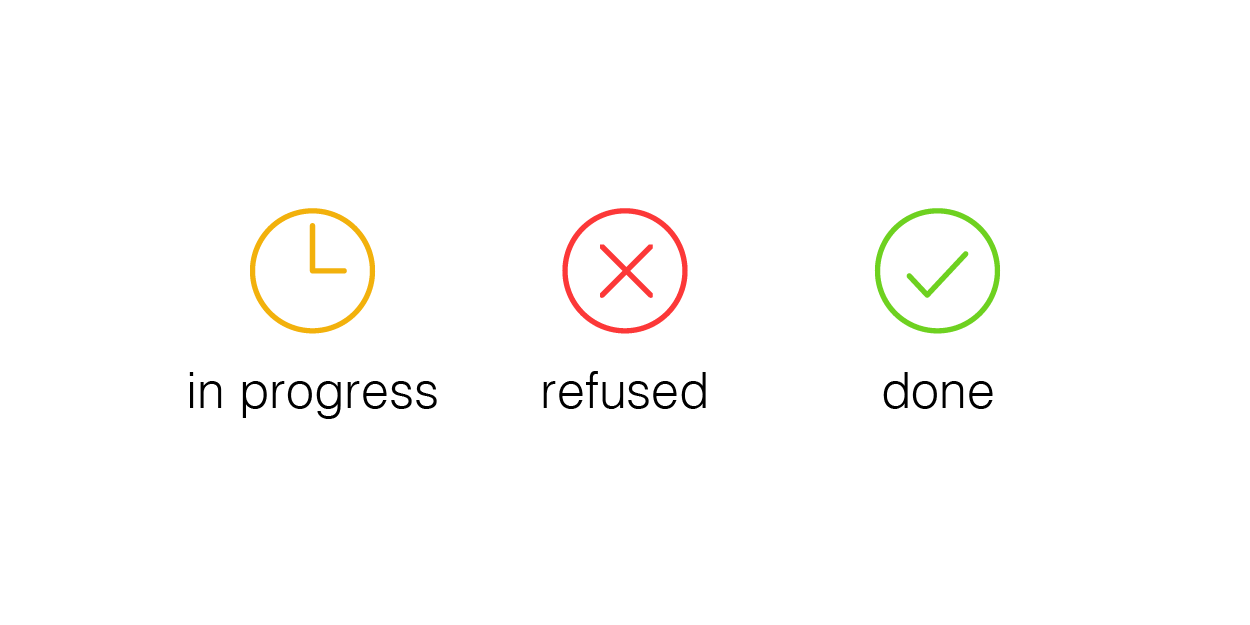 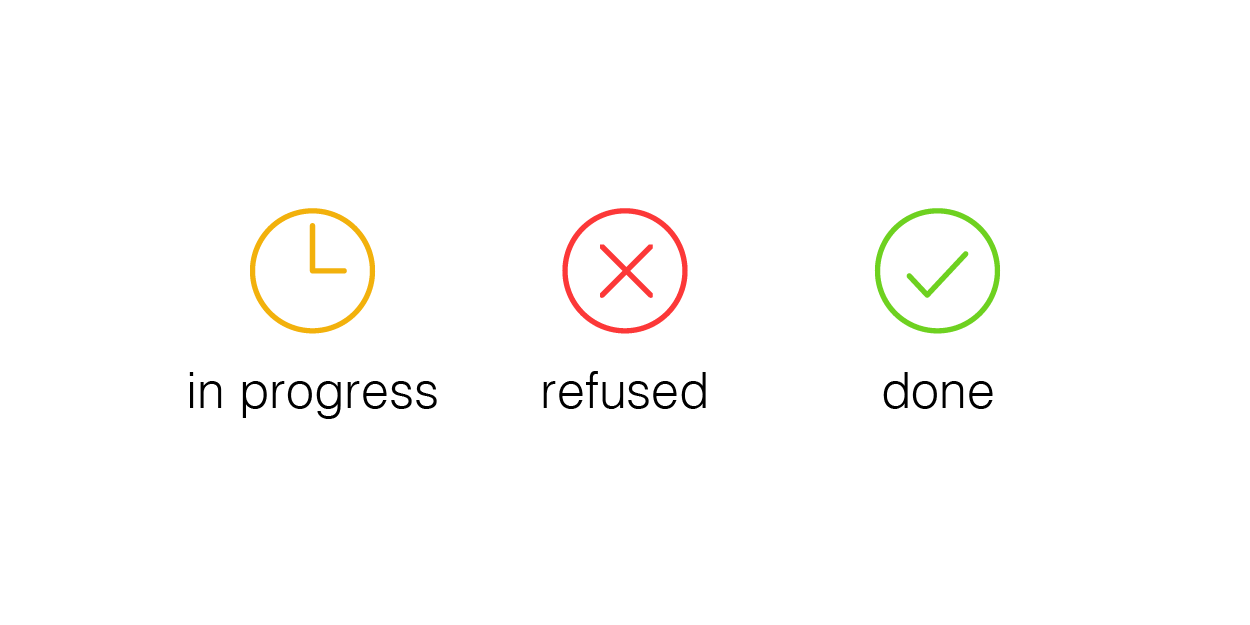 Parser
Syntactic analysis
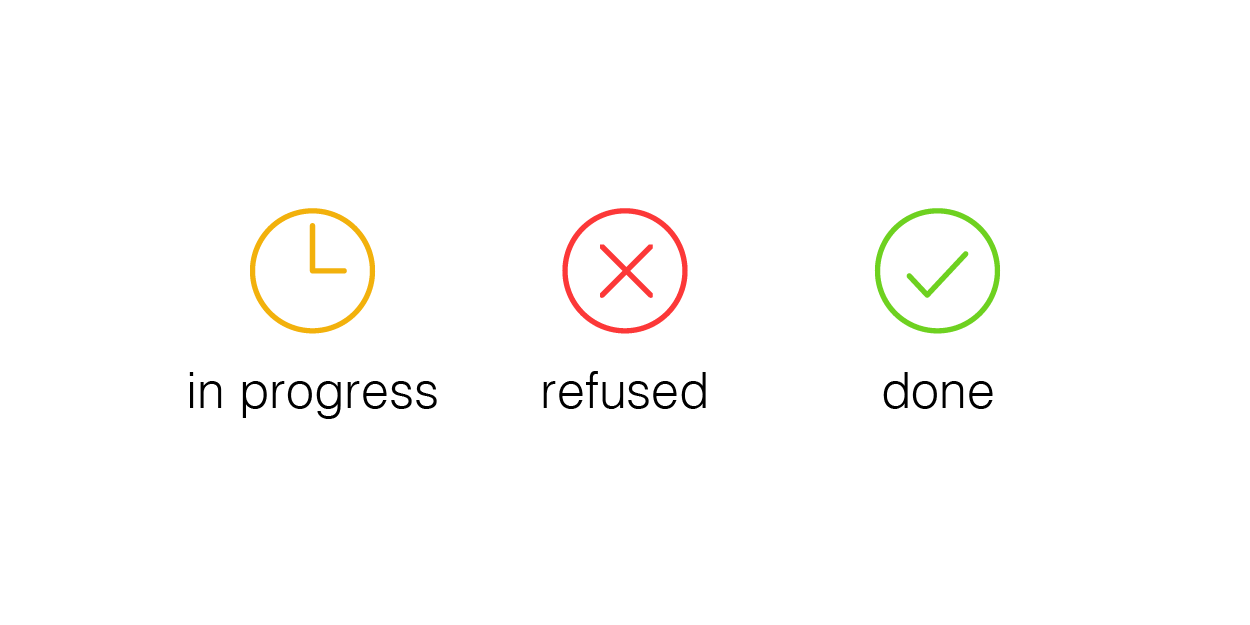 Semantic analysis
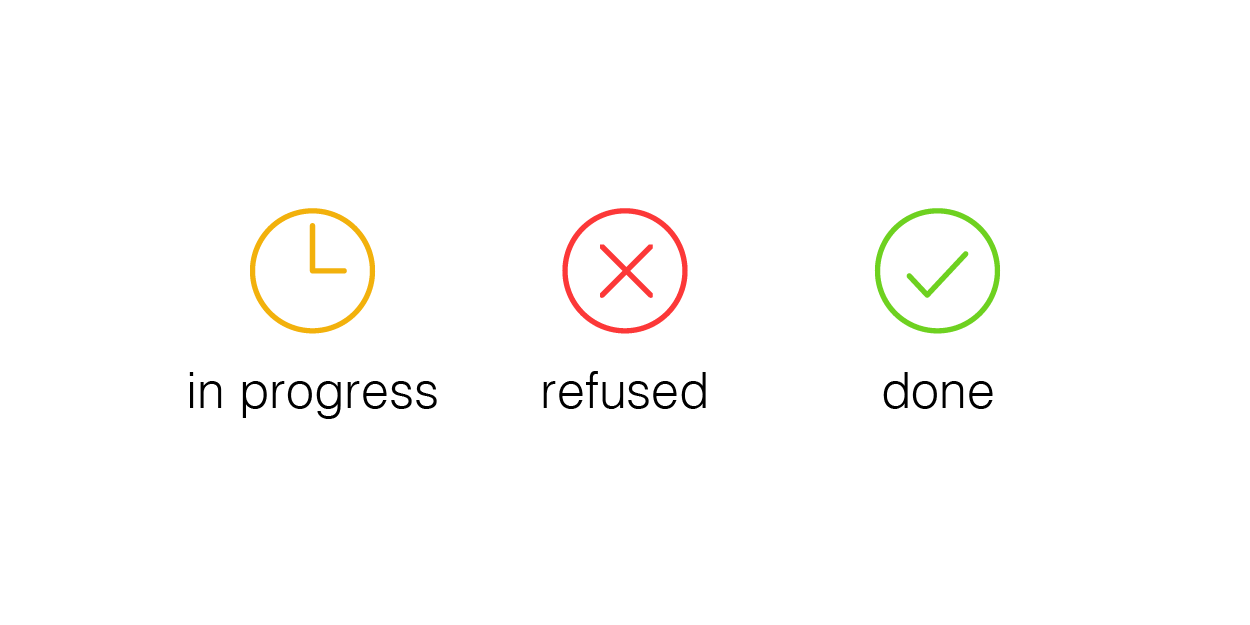 Intermediate code generation
middle
end
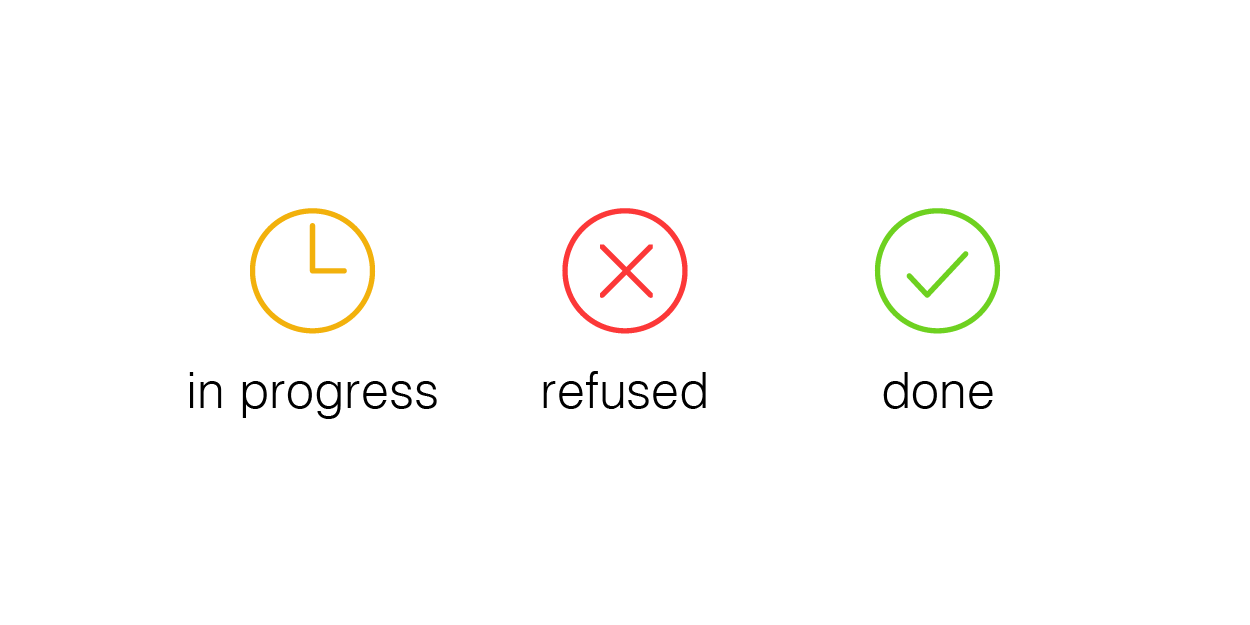 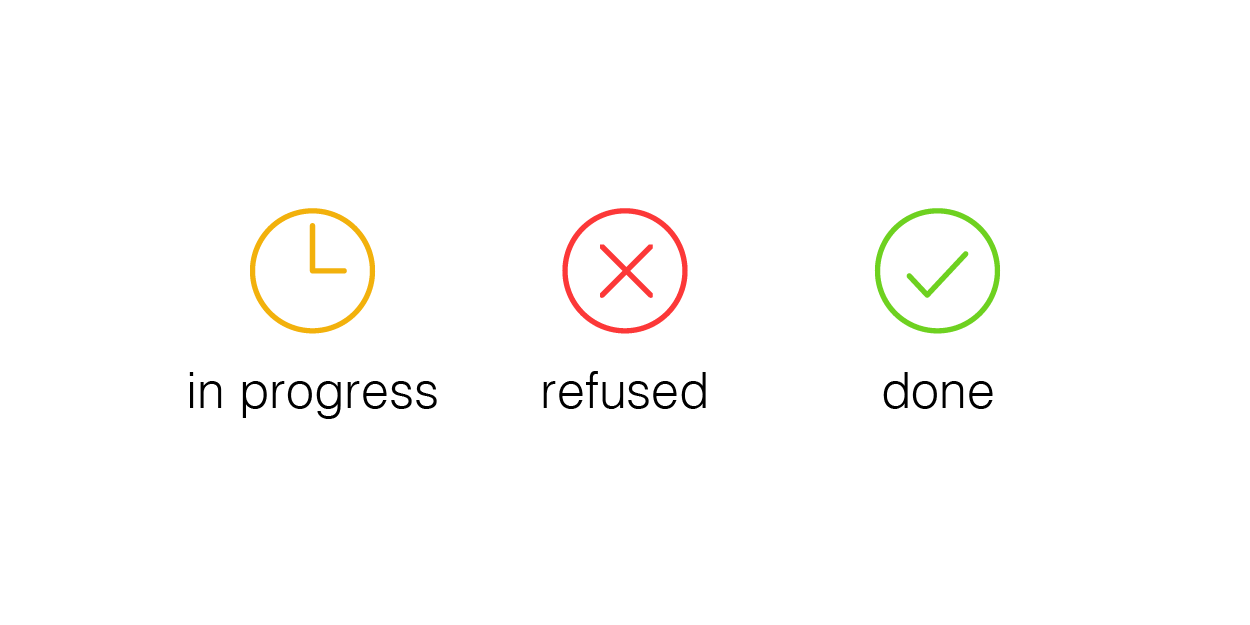 IR optimization
back
end
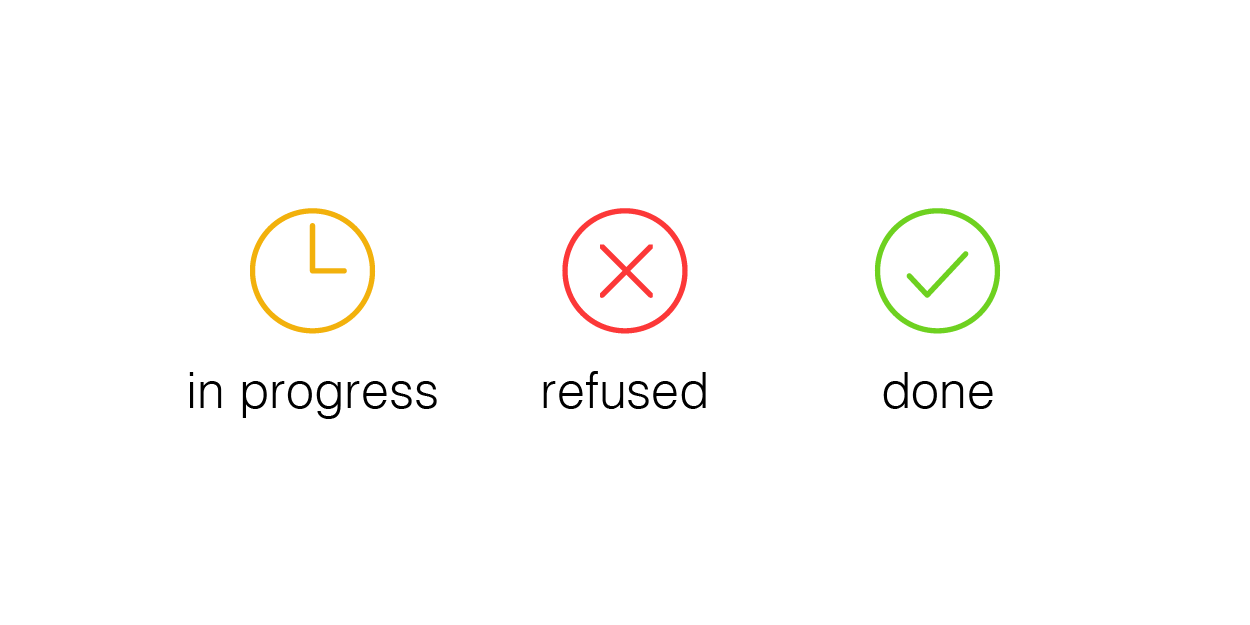 Final Code generation
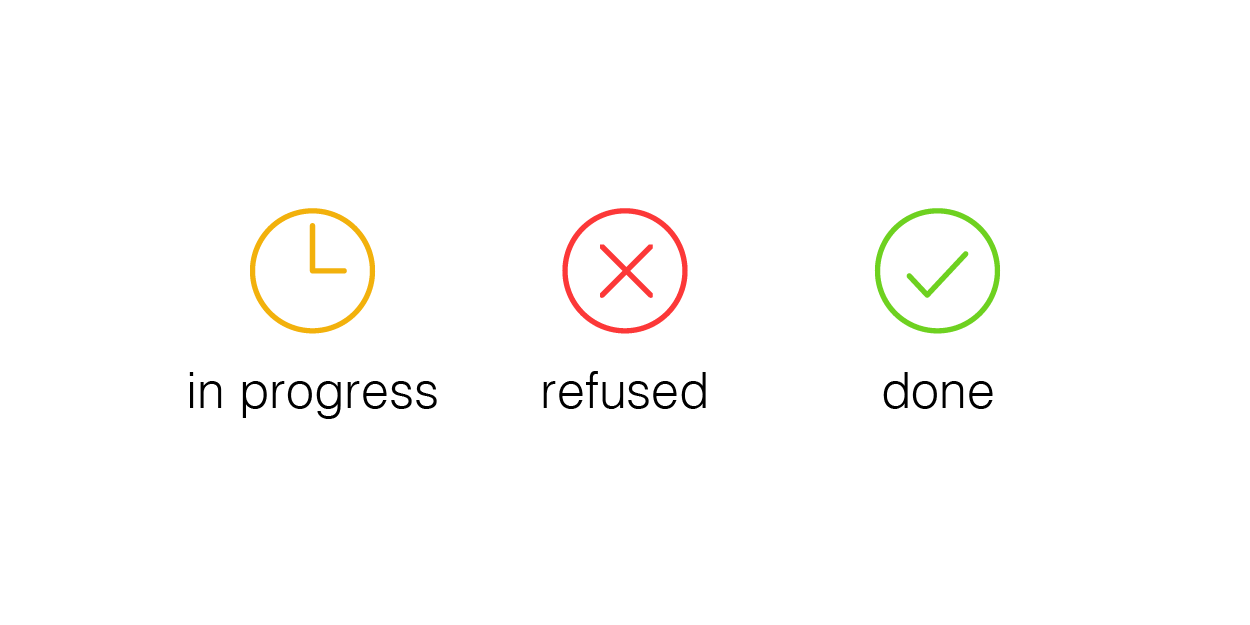 Final code optimization
Text File
Target
Code
10
OS Perspective: Still Just TextCompiler Toolchains - Overview
From text file to text file
Source code and assembly code equally useless to processor
Pretty unlike that runtime understands a text format
Nearly always a better binary representation
Some work left after the compiler has finished
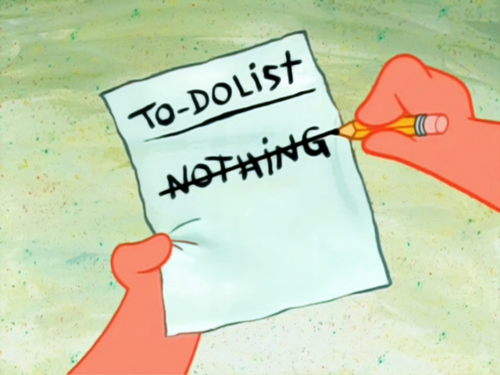 From text file to text file: 
OS  sees nothing accomplished
11
OS Perspective: Still Just TextCompiler Toolchains - Overview
From text file to text file
Source code and assembly code equally useless to processor
Pretty unlike that runtime understands a text format
Nearly always a better binary representation
Some work left after the compiler has finished
“Shouldn’t the 
compiler target that?”
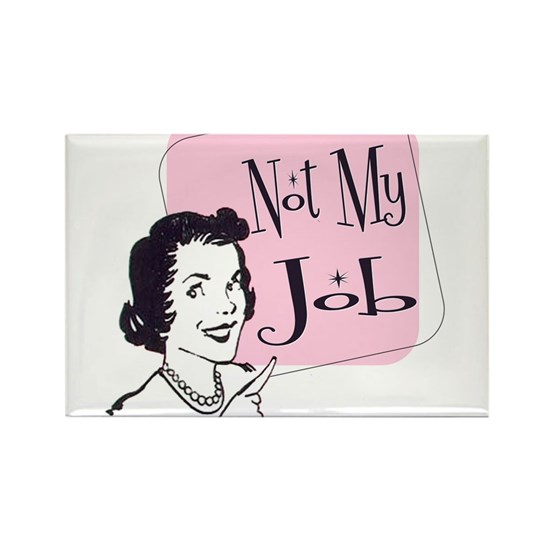 Compiler doesn’t (need to) 
output object code / executables
12
“But when I run gcc I get a binary”
- You, maybe
Then perhaps gcc is more than a compiler!
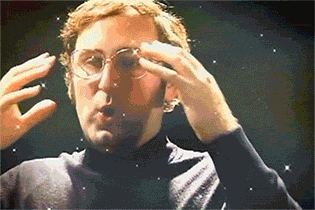 Did I just blow your mind?
Probably not, because it’s just a matter of definitions
13
Compiler vs Compiler Toolchain(A pedantic distinction)
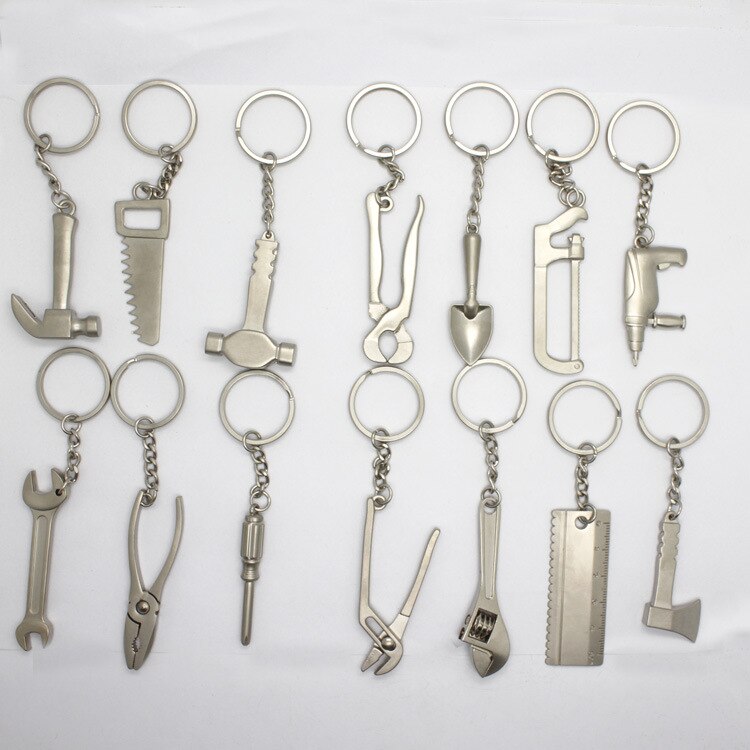 Program lifecycle components often collectively referred to as “compiler” (vs. compiler toolchain)*
These components can be invoked separately
[*]: Unfortunately (in my opinion) this convention kinda erases the term for the high-level text code to low-level text code component
14
The Compiler Toolchain
Postcompilation - Component Walkthrough
.s
file
.cpp
file
Source
Code
(text)
compile 
time
assembly 
time
Assembler
Compiler
Object
Code 
(binary)
Front end
.o
file
Middle end
Linker
link 
time
Back end
.exe
file
Executable
(binary)
load 
time
Target
Code
(text)
Loader
Running
Process
run 
time
…
stack
heap
text
15
The Compiler Toolchain
Postcompilation - Component Walkthrough
.s
file
.cpp
file
Source
Code
(text)
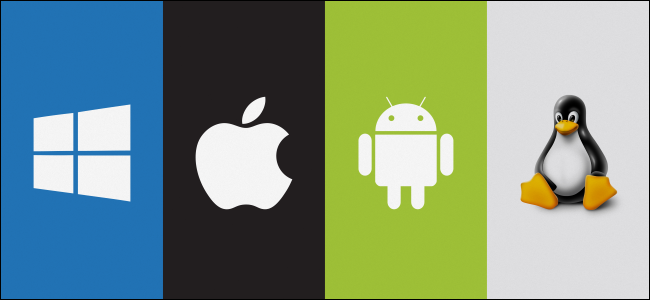 Compiler
Front end
Middle end
Back end
[visible confusion]
Target
Code
(text)
16
The Compiler Toolchain
Postcompilation - Component Walkthrough
assembly 
time
Assembler
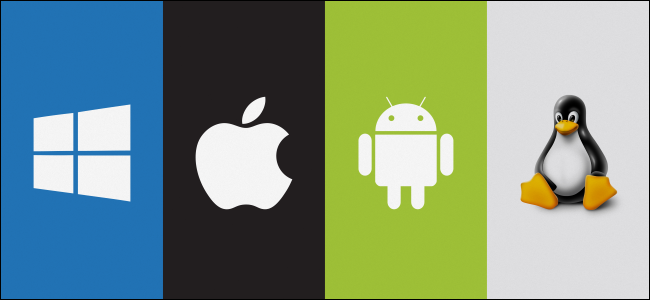 Object
Code 
(binary)
.o
file
Linker
link 
time
.exe
file
Executable
(binary)
load 
time
Loader
[visible excitement]
Running
Process
run 
time
…
stack
heap
text
17
Today’s LecturePostcompilation
Compiler Toolchains
Overview
Component Definitions
Detour - History
What GCC Does
Component Walkthrough
Assembler
Linker
Loader
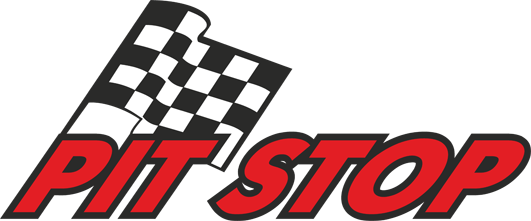 18
Defining Toolchain ComponentsPostcompilation - Component Walkthrough
DEF INI T ION S
(They’re a little bit fuzzy)
19
Historical FactorsDetour: Component Terminology
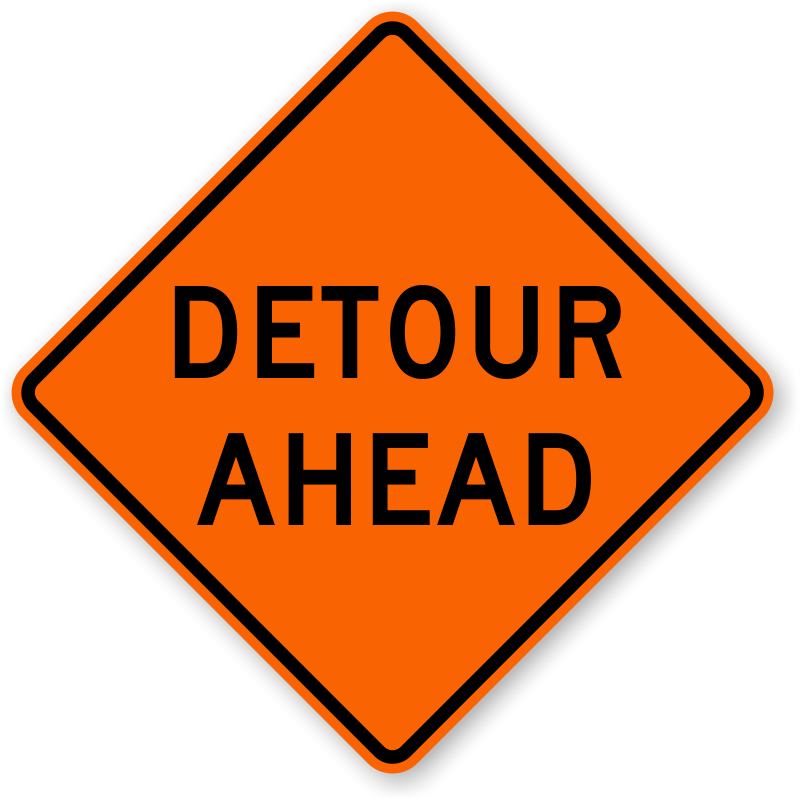 Compiler toolchain largely evolved from need to handle more complex programming tasks
Definitions have likewise evolved, with somewhat uneven consensus
20
Genesis of “Computer”Detour: Component Terminology
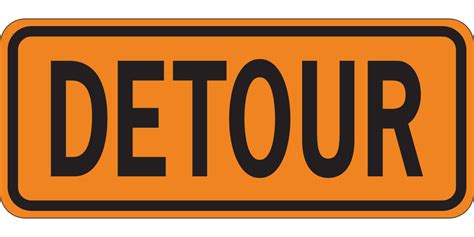 From 1613-1945:
“Computer” exclusively meant “a person who carries out computations”
Original programming consists of inputting numeric machine codes
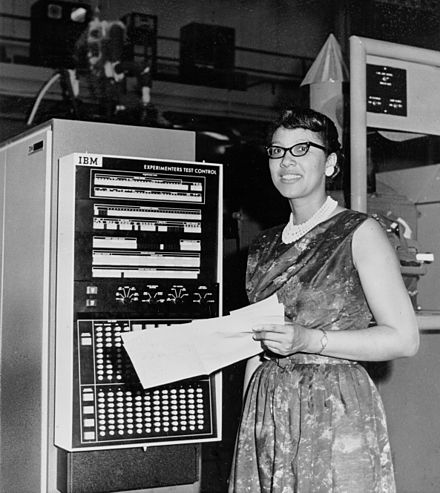 Melba Roy Mouton: Early “human computer”
21
Genesis of “Assembler”Detour: Component Terminology
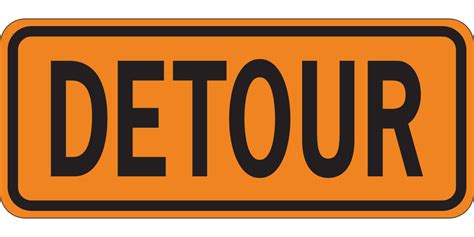 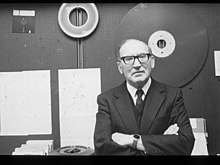 1949: EDSAC features first code akin to modern notion of assembler
1953: Term “assembler” popularized for a program that concretized symbolic programs
Maurice Wilkes: developed 
assembler for EDSAC
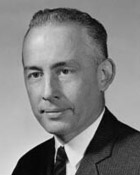 Nathanial Rochester: 
Published assembler design
22
Genesis of “Linker”Detour: Component Terminology
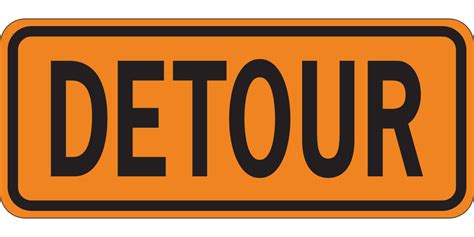 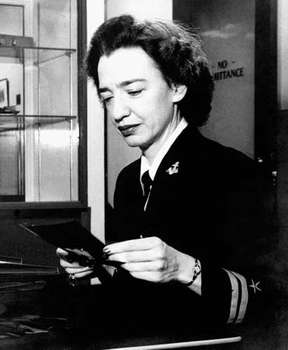 1952: A-0 system features first code akin to the modern notion of a linker (confusingly called a compiler at the time)
Allowed multiple programs to be combined together before being run
Grace Hopper: developed A-0
23
Genesis of “Compiler”Detour: Component Terminology
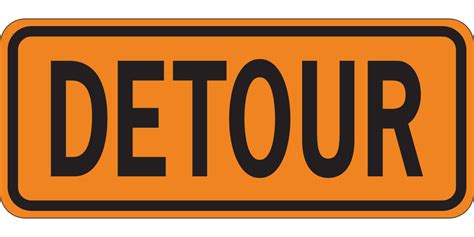 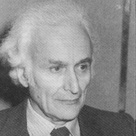 1951: Publication of a translator from a high-level language to low-level code, considered the first compiler
(Also specifies the compiler in new high-level language)
Corrado Böhm: published first compiler in his PhD thesis
24
Genesis of “Loader”Detour: Component Terminology
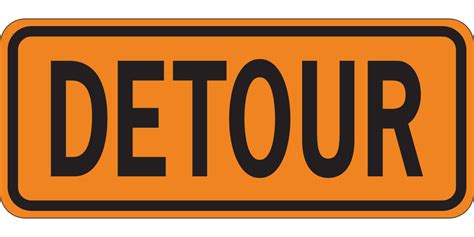 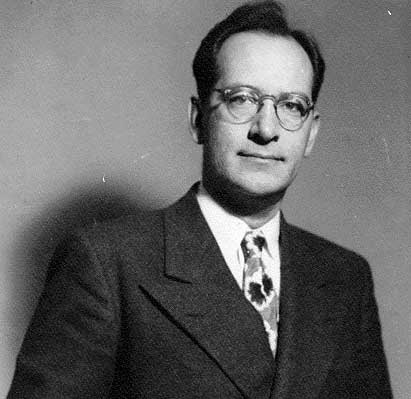 1947: ENIAC introduces the notion of relocating code to accommodate pre-defined subroutines, a feature somewhat akin to loaders (though pre-OS)
John Mauchley: Wrote about ENIAC procedures to relocate code in memory so that debugged subprograms could be loaded
25
Enough History for NowDetour: Component Terminology
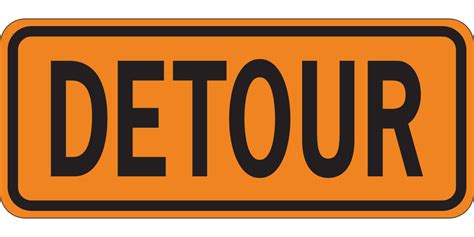 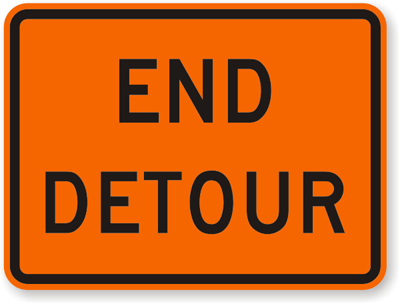 Practical upshot: terms have changed somewhat
26
Program Lifecycle for Our PurposePostcompilation - Component Walkthrough
Compile high-level source code text to low-level assembly code text
Assemble assembly code into object code binary modules
Link object code into a single executable
Load program into memory and run
Compiler
cc
These modules
can be invoked
separately!
Assembler
as
Linker
ld
Loader
(launch program)
27
Today’s LecturePostcompilation
Compiler Toolchains
Overview
Component Definitions
Detour - History
What GCC Does
Component Walkthrough
Assembler
Linker
Loader
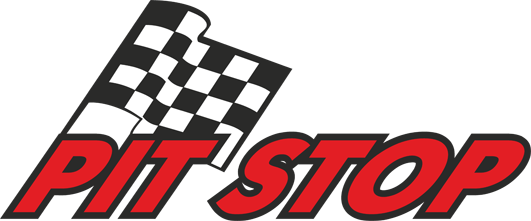 28
The gcc “subprograms”
Fun home experiment:
Create empty.c



Run gcc in verbose mode on empty.c
int main(){}
cycle1: gcc –v empty.c
29
a807d786@cycle1:~/libc_link$ gcc -v empty.c
Target: x86_64-linux-gnu
[…]
Thread model: posix
gcc version 7.5.0 (Ubuntu 7.5.0-3ubuntu1~18.04)
COLLECT_GCC_OPTIONS='-v' '-mtune=generic' '-march=x86-64'
 /usr/lib/gcc/x86_64-linux-gnu/7/cc1 -quiet -v -imultiarch x86_64-linux-gnu empty.c -quiet -dumpbase empty.c -mtune=generic -march=x86-64 -auxbase empty -version -fstack-protector-strong -Wformat -Wformat-security -o /tmp/ccs6BRmG.s
[…]
GNU C11 (Ubuntu 7.5.0-3ubuntu1~18.04) version 7.5.0 (x86_64-linux-gnu)
        compiled by GNU C version 7.5.0, GMP version 6.1.2, MPFR version 4.0.1, MPC version 1.1.0, isl version isl-0.19-GMP

GGC heuristics: --param ggc-min-expand=100 --param ggc-min-heapsize=131072
Compiler executable checksum: b62ed4a2880cd4159476ea8293b72fa8
COLLECT_GCC_OPTIONS='-v' '-mtune=generic' '-march=x86-64'
 as -v --64 -o /tmp/cc4FfCb1.o /tmp/ccs6BRmG.s
[…]
COLLECT_GCC_OPTIONS='-v' '-mtune=generic' '-march=x86-64'
 /usr/lib/gcc/x86_64-linux-gnu/7/collect2 -plugin /usr/lib/gcc/x86_64-linux-gnu/7/liblto_plugin.so -plugin-opt=/usr/lib/gcc/x86_64-linux-gnu/7/lto-wrapper -plugin-opt=-fresolution=/tmp/ccAxjj1l.res -plugin-opt=-pass-through=-lgcc -plugin-opt=-pass-through=-lgcc_s -plugin-opt=-pass-through=-lc -plugin-opt=-pass-through=-lgcc -plugin-opt=-pass-through=-lgcc_s --build-id --eh-frame-hdr -m elf_x86_64 --hash-style=gnu --as-needed -dynamic-linker /lib64/ld-linux-x86-64.so.2 -pie -z now -z relro /usr/lib/gcc/x86_64-linux-gnu/7/../../../x86_64-linux-gnu/Scrt1.o /usr/lib/gcc/x86_64-linux-gnu/7/../../../x86_64-linux-gnu/crti.o /usr/lib/gcc/x86_64-linux-gnu/7/crtbeginS.o -L/usr/lib/gcc/x86_64-linux-gnu/7 -L/usr/lib/gcc/x86_64-linux-gnu/7/../../../x86_64-linux-gnu -L/usr/lib/gcc/x86_64-linux-gnu/7/../../../../lib -L/lib/x86_64-linux-gnu -L/lib/../lib -L/usr/lib/x86_64-linux-gnu -L/usr/lib/../lib -L/usr/lib/x86_64-linux-gnu -L/usr/lib/gcc/x86_64-linux-gnu/7/../../.. /tmp/cc4FfCb1.o -lgcc --push-state --as-needed -lgcc_s --pop-state -lc -lgcc --push-state --as-needed -lgcc_s --pop-state /usr/lib/gcc/x86_64-linux-gnu/7/crtendS.o /usr/lib/gcc/x86_64-linux-gnu/7/../../../x86_64-linux-gnu/crtn.o
COLLECT_GCC_OPTIONS='-v' '-mtune=generic' '-march=x86-64'
The compiler proper
Source code (input)
The assembler
Assembly code
Runtime components
The linker
Object code
30
Today’s LecturePostcompilation
Compiler Toolchains
Overview
Component Definitions
Detour - History
What GCC Does
Component Walkthrough
Assembler
Linker
Loader
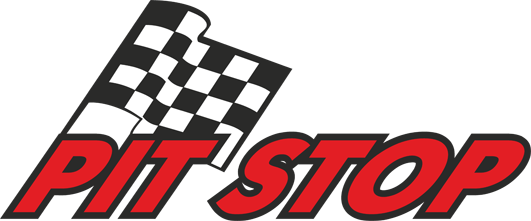 31
The AssemblerModule Role and Operation
.s
file
Target
Code
(text)
Modern use:
Translates labels and instruction mnemonics to binary equivalent
Output may still contain placeholders for some code and data
assembly 
time
Assembler
Object
Code 
(binary)
.o
file
link 
time
Linker
.exe
file
Executable
(binary)
load 
time
Loader
run 
time
Running
Process
…
stack
heap
text
32
The Assembler: ResponsibilitiesModule Role and Operation
.data
_label1: .word
.text
jal _label7
Collect symbolic definitions (e.g. labels) into “low-level” symbol table
Put code and data into segments
Replace uses of labels with placeholder addresses (where available)
.data
_str: .asciiz …
.text
la $t0 _label1
symbols
.data
(binary)
.text

(binary)
33
The AssemblerModule Role and Operation
object code
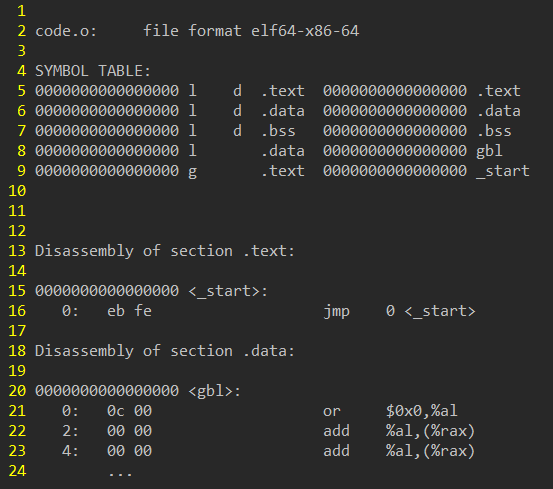 src code
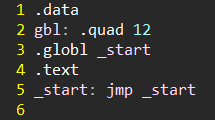 as –o out.o file.s
objdump –Dwrt out.o
34
The Assembler: InvocationModule Role and Operation
(to get assembly): cc –S ret3.c –o /tmp/a.s



as /tmp/a.s  -o /tmp/a.o
35
Today’s LecturePostcompilation
Compiler Toolchains
Overview
Component Definitions
Detour - History
What GCC Does
Component Walkthrough
Assembler
Linker
Loader
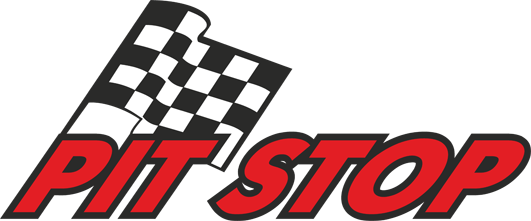 36
The LinkerModule Role and Operation
.s
file
Target
Code
(text)
Resolves placeholders betwixt multiple object files
Stitches objects files (and static libraries) into a single binary
assembly 
time
Assembler
Object
Code 
(binary)
.o
file
link 
time
Linker
.exe
file
Executable
(binary)
load 
time
Loader
run 
time
Running
Process
…
stack
heap
text
37
The Linker: ResponsibilitiesModule Role and Operation
obj1.o
obj2.o
lib.a
Calculate segment size
Relocate segments
Resolve symbol imports with exports where available
e.g. call in obj1.o, callee in obj2.o
Add initialization routines
Optimization!
symbols
symbols
symbols
opcodes
(binary)
opcodes
(binary)
opcodes
(binary)
data
(binary)
data
(binary)
symbols
opcodes

(binary)
data
(binary)
38
The LinkerModule Role and Operation
ld –o prog code.o
objdump –Dwrt prog
Object code
Executable code
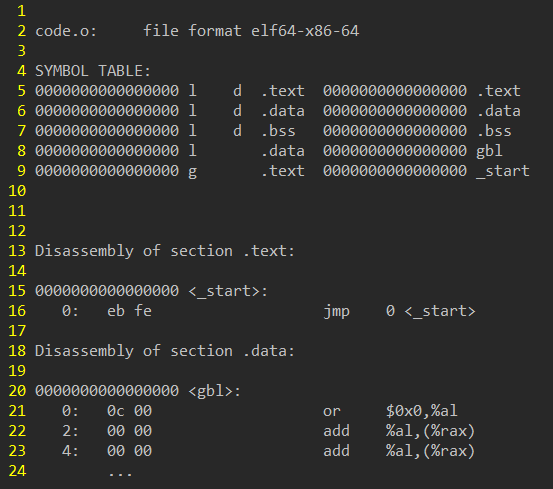 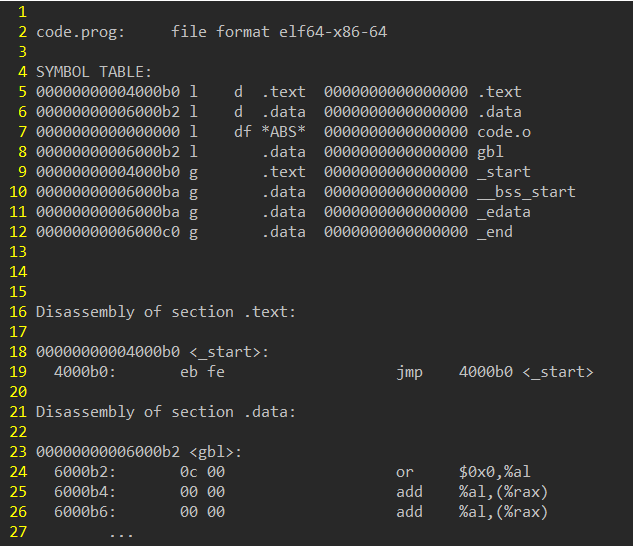 39
The Linker: Simple InvocationModule Role and Operation
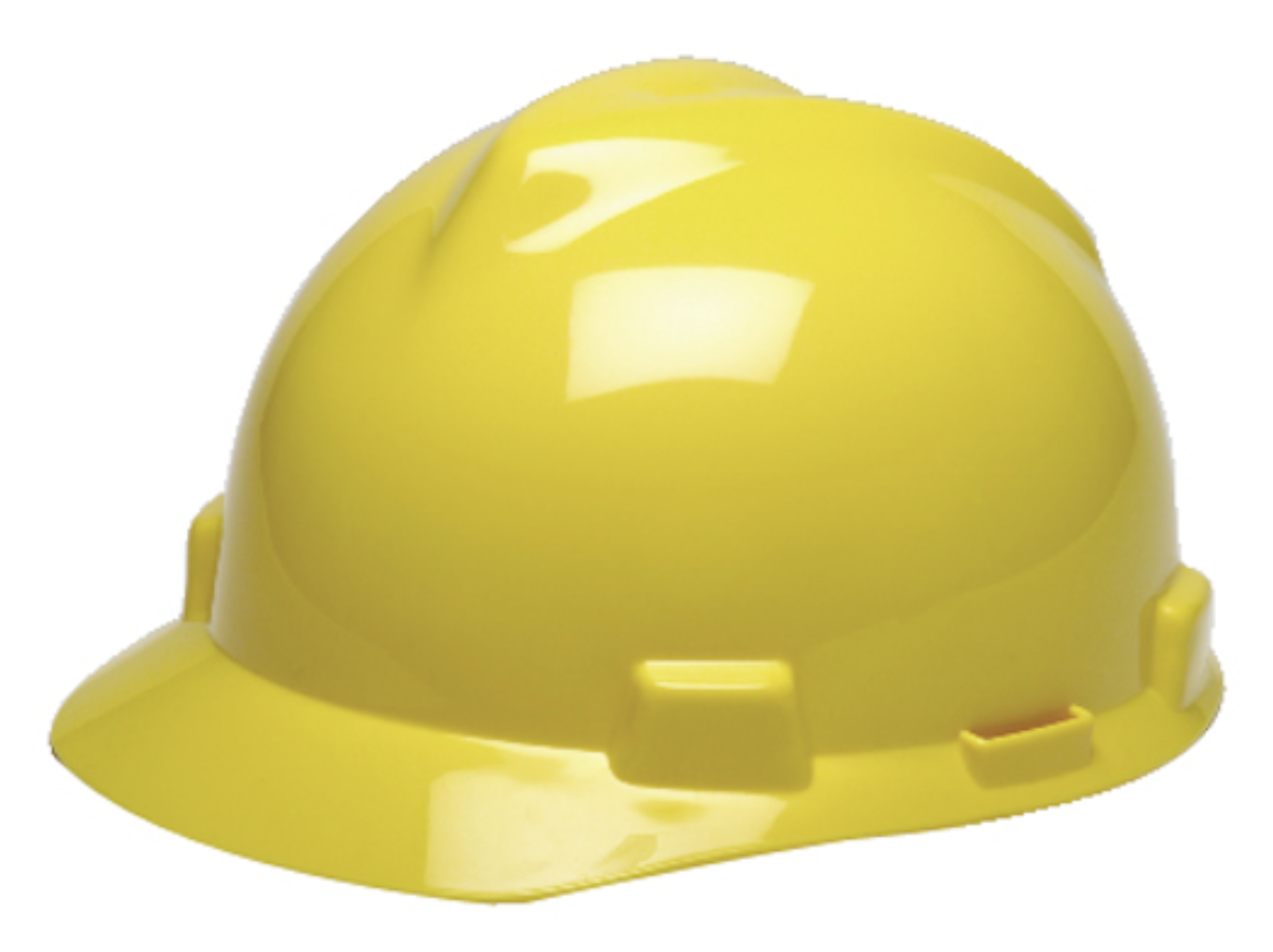 Project 
concept
The simplest use, “linking” a single object file:  
    ld prog.o -o prog.exe

More complex use, linking multiple object files
   ld prog.o a.o b.o -o a.exe
40
Cross-language linking
Module Role and Operation
Object code is raw x64 code (containing placeholders)
Should obey the System V ABI
We can link with object code from other languages!
Source Code 
(Language 1)
Source Code
(Language 2)
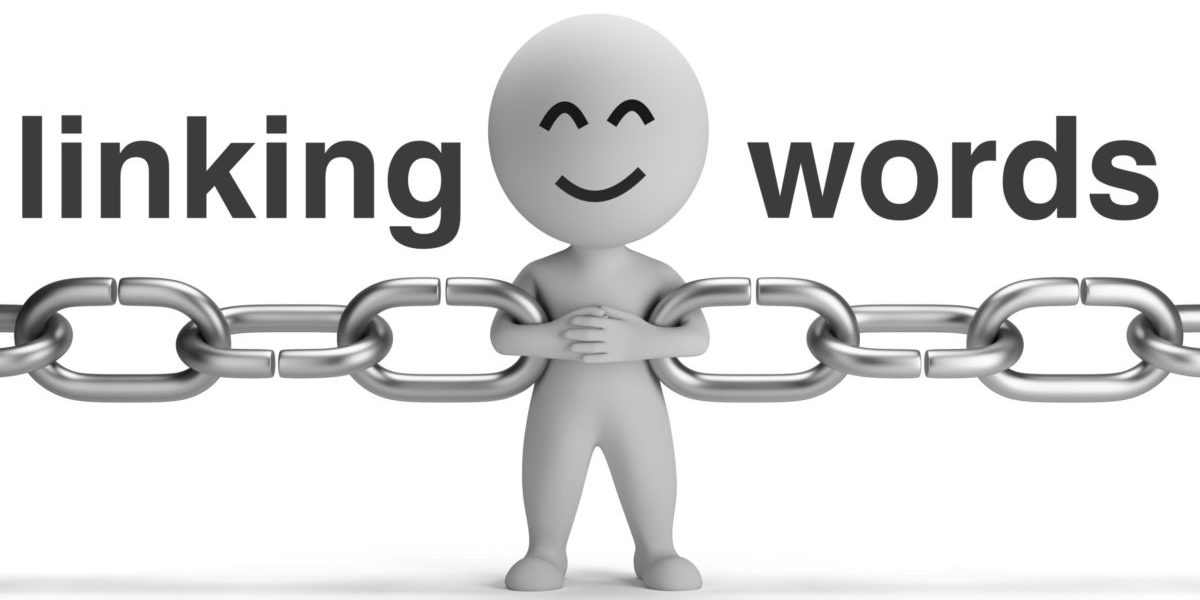 Linker
Sys V ABI-compliant Assembly
Sys V ABI-compliant Assembly
41
Cross-language linking
Module Role and Operation
End-to-end compiler toolchain workflow
<src code>
Key
Our compiler
user input
prog.s
components we write
as
artifacts
existing 
components
prog.o
ld
executable
42
Cross-language linking
Module Role and Operation
End-to-end compiler toolchain workflow
<src code>
ourlanglib.c
Create functionality
in other languages
(i.e. intrinsics)
Key
Our compiler
user input
prog.s
Reuse functionality
from other languages
(i.e. string printing)
components we write
gcc -c
as
artifacts
ourlanglib.o
existing 
components
libc.so
prog.o
ld
executable
43
Benefits of Cross-Linking
Module Role and Operation
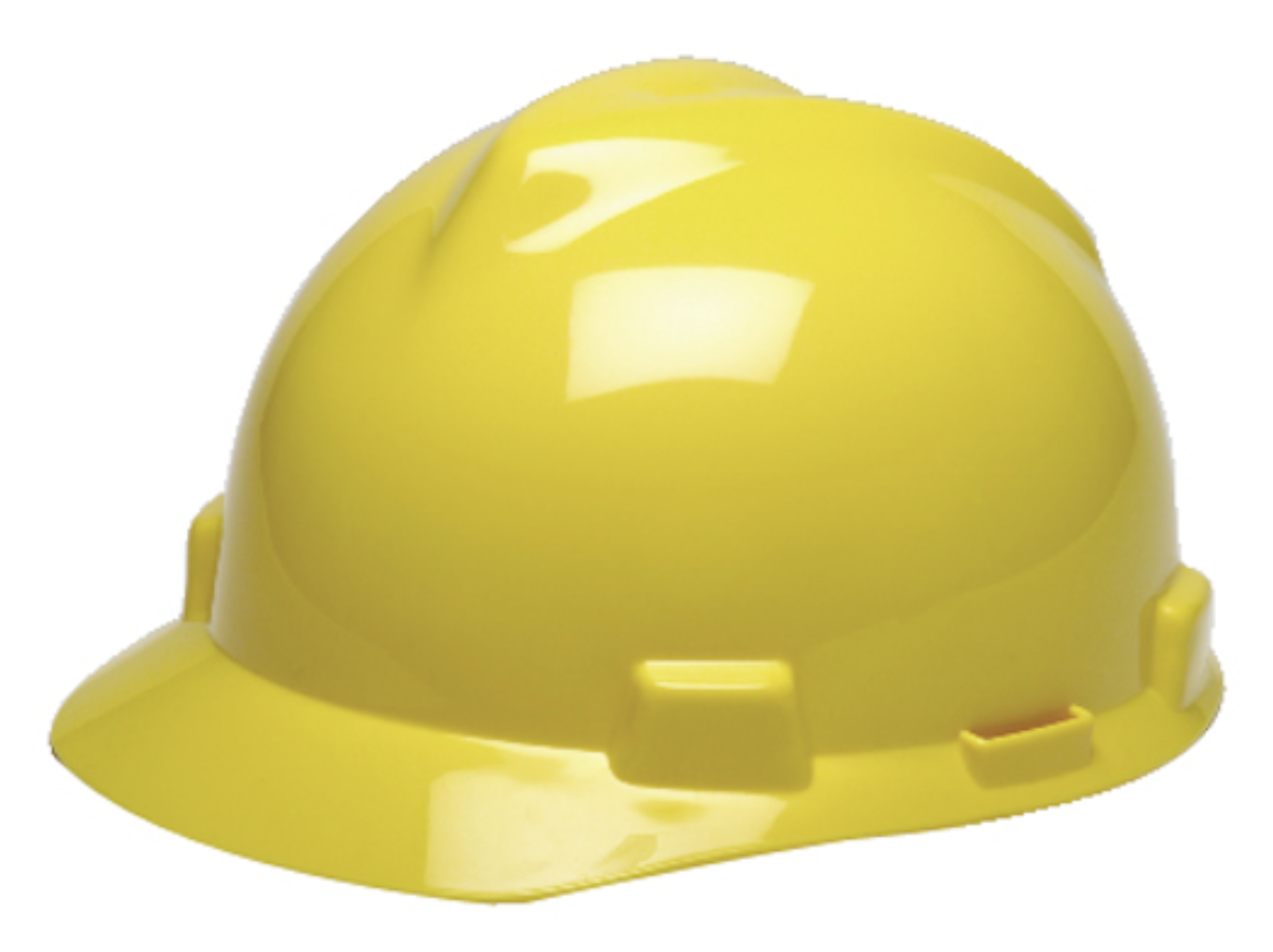 Project 
concept
Inter-language compatibility
Let each language’s strengths shine
Functionality reuse
Avoid coding against the OS directly
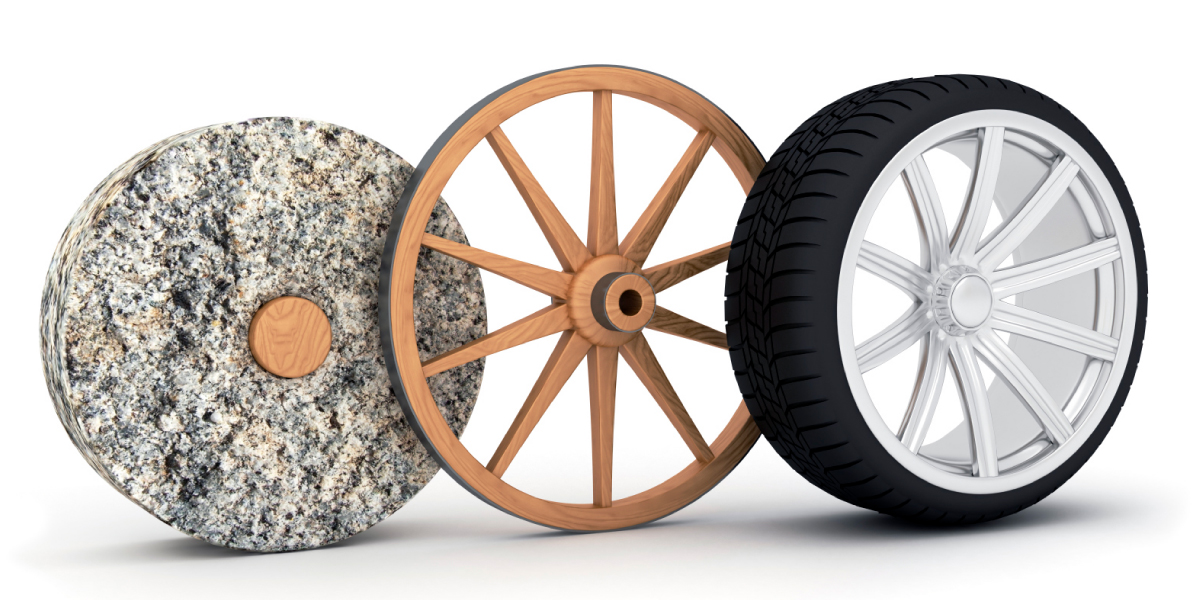 Do not reinvent this
44
Why use the C Runtime?
Module Role and Operation
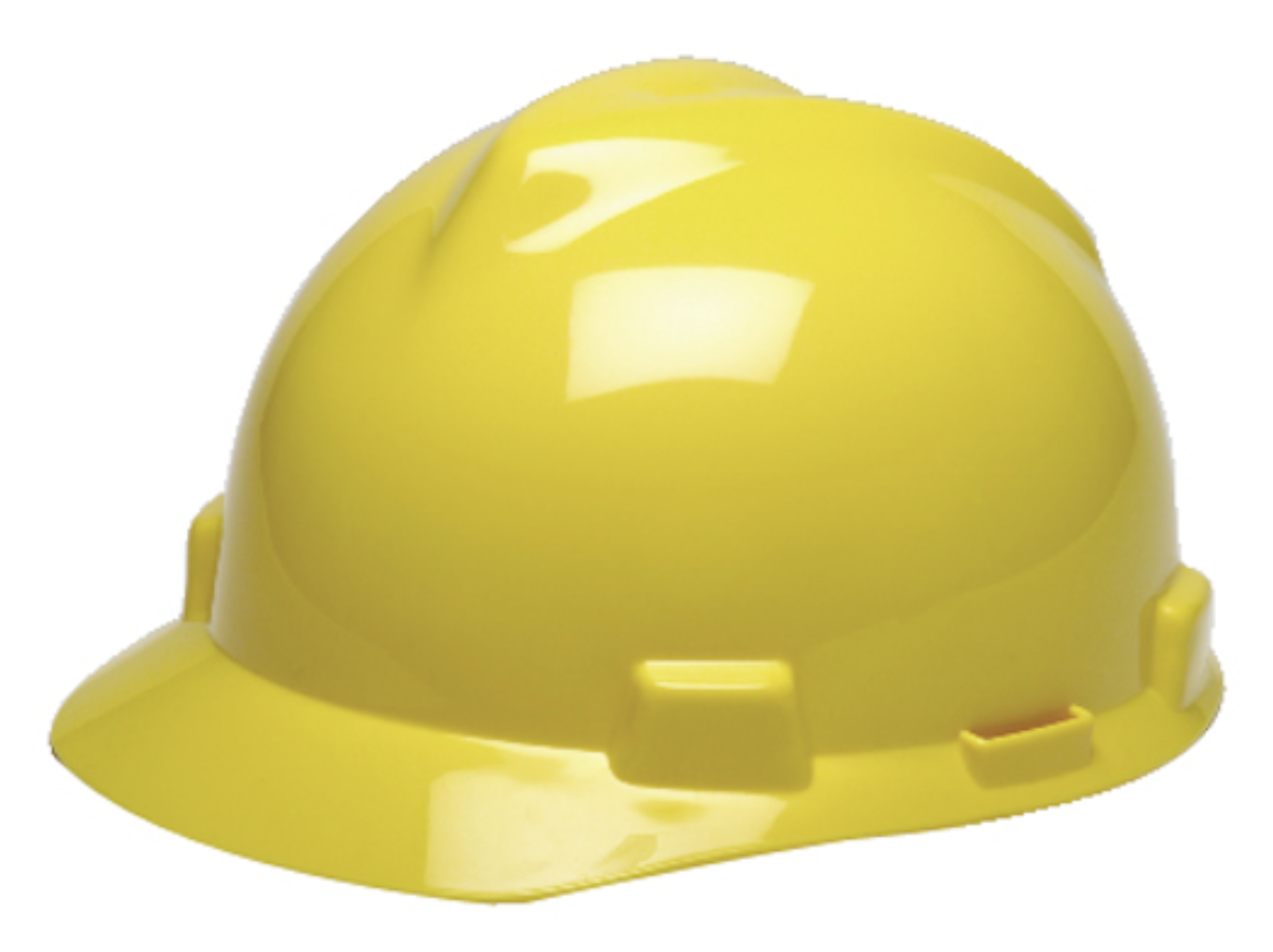 Project 
concept
Src Code
int main(){
  output 7;
}
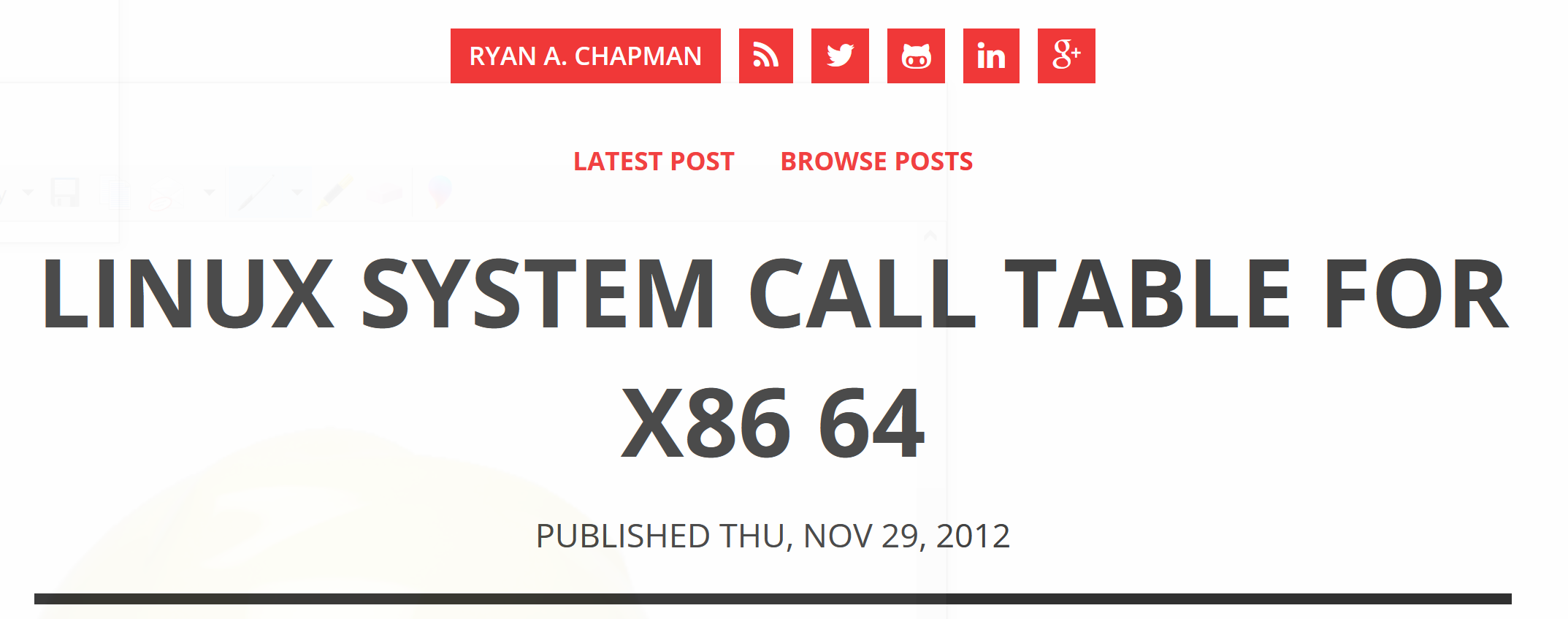 https://blog.rchapman.org/posts/Linux_System_Call_Table_for_x86_64/
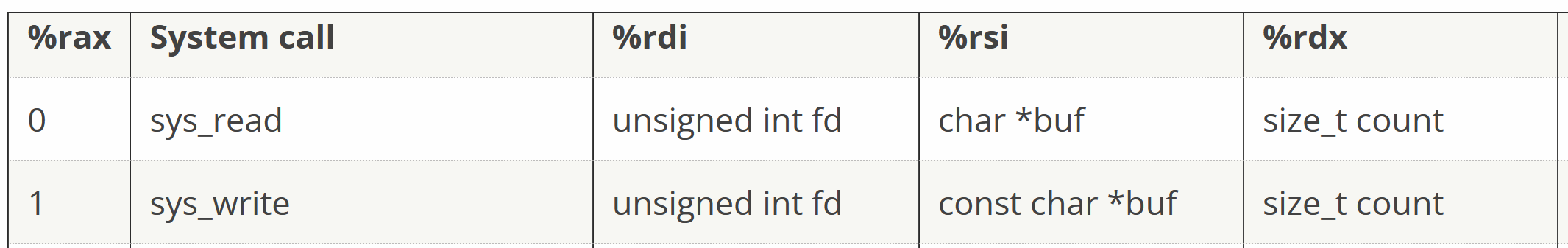 45
Why use the C Runtime?
Module Role and Operation
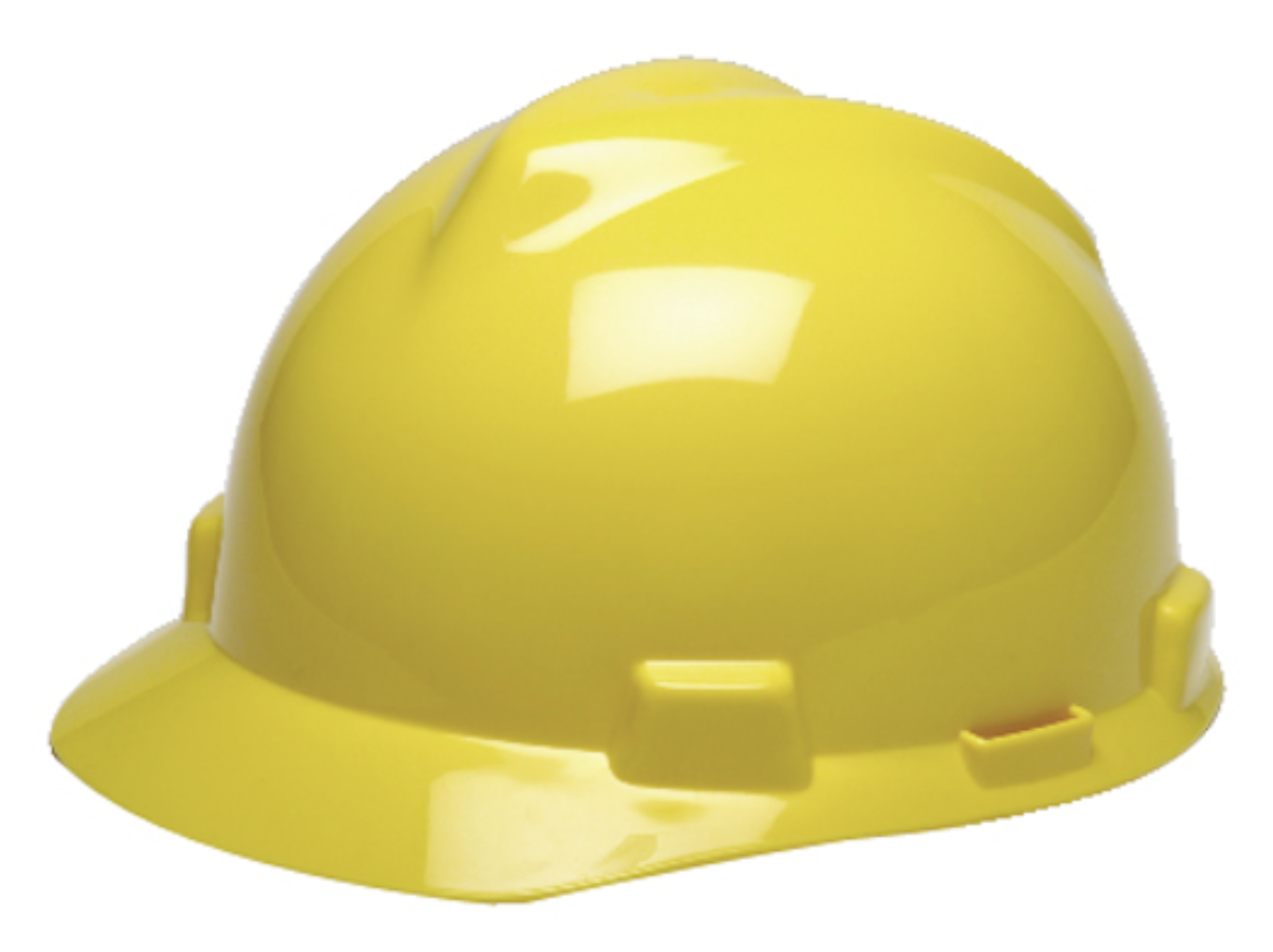 Project 
concept
Src Code
int main(){
  output 7;
}
Asm Code
.globl _start
.text
_start: callq fn_main
        movq %rax, %rdi
        movq $60, %rax
        syscall
fn_main: <fn prologue>
         # output 7
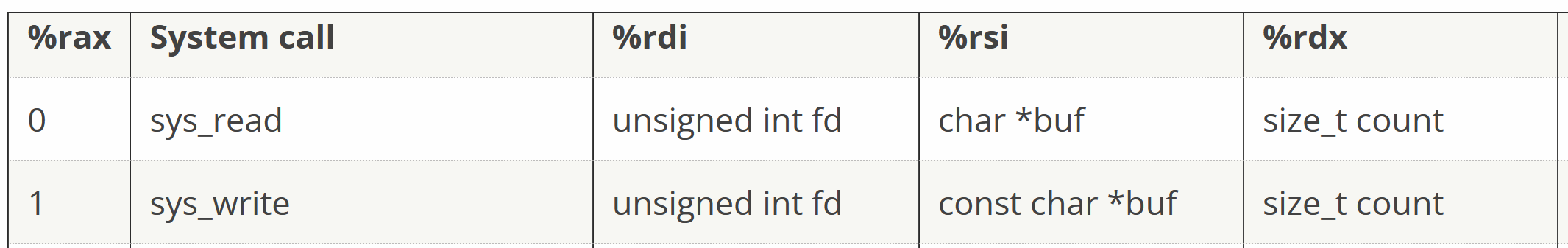 …
syscall
         <fn epilogue>
46
Why use the C Runtime?
Module Role and Operation
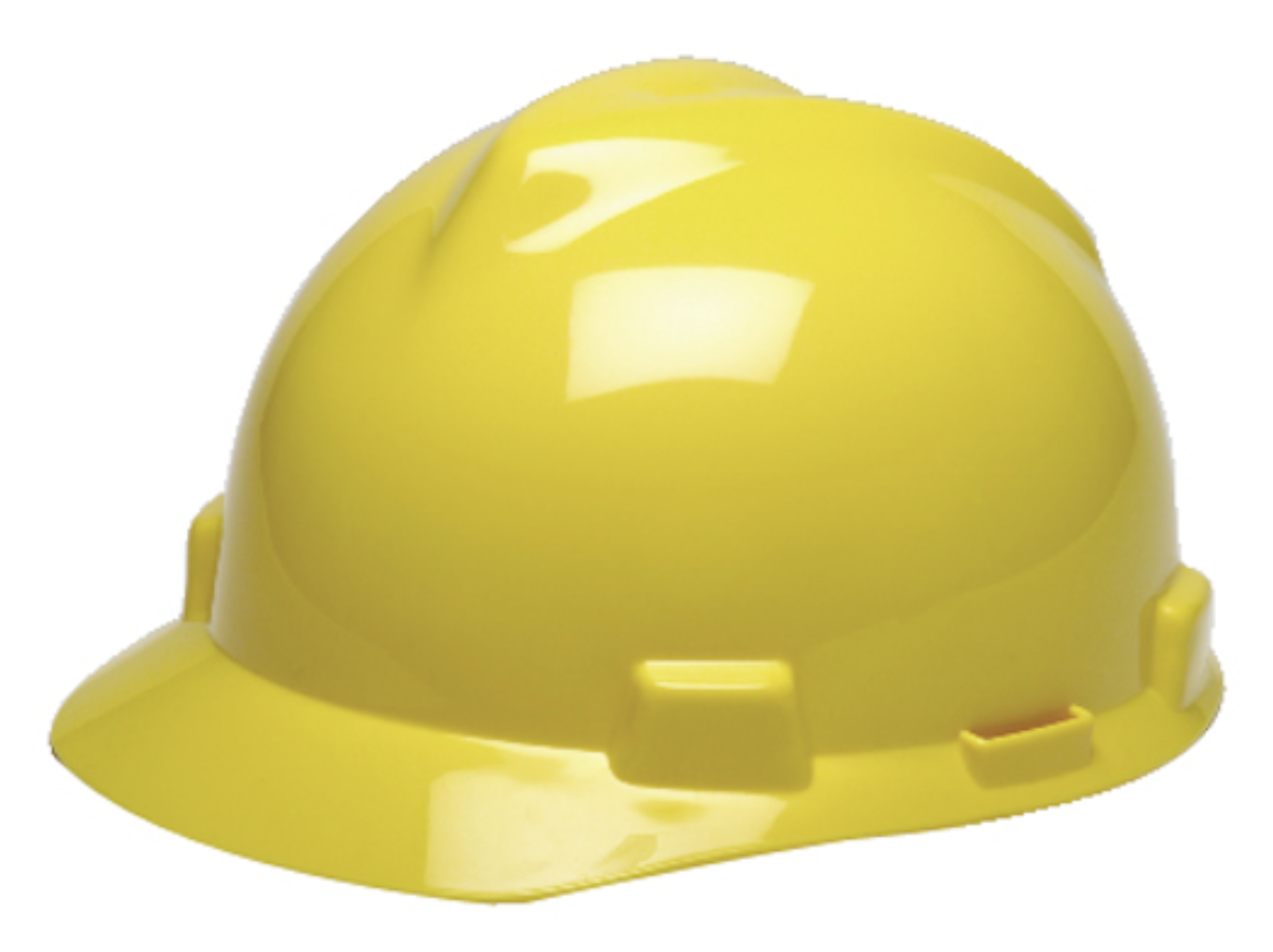 Project 
concept
Src Code
int main(){
  output 7;
}
Asm Code
.globl _start
.text
_start: callq fn_main
        movq %rax, %rdi
        movq $60, %rax
        syscall
fn_main: <fn prologue>
         # output 7
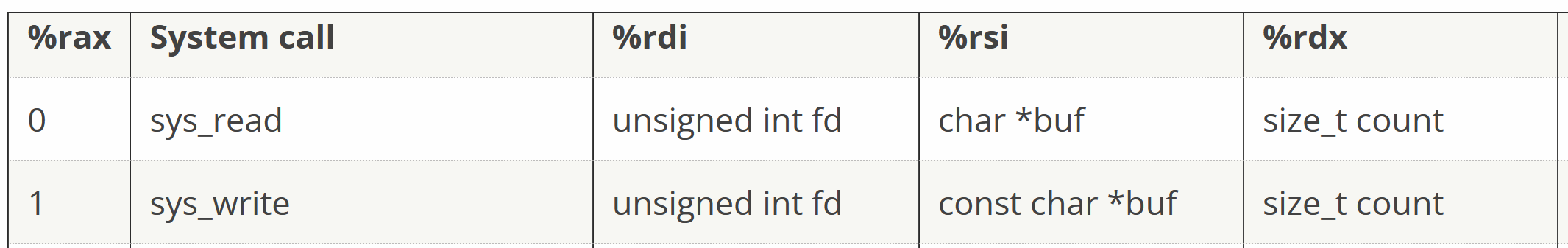 movq $1, %rax #select sys_write
…
syscall
         <fn epilogue>
47
Why use the C Runtime?
Module Role and Operation
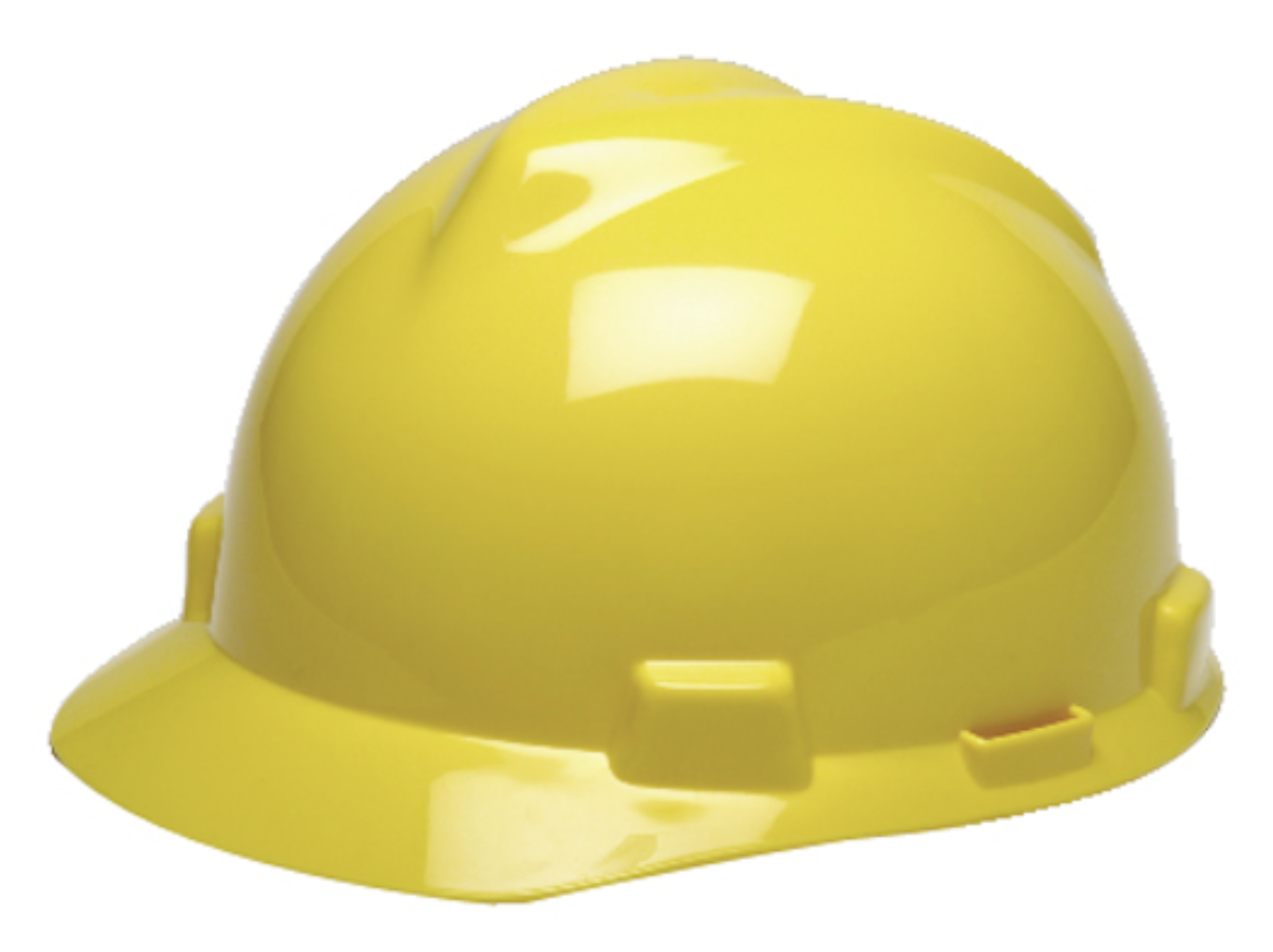 Project 
concept
Src Code
int main(){
  output 7;
}
Asm Code
.globl _start
.text
_start: callq fn_main
        movq %rax, %rdi
        movq $60, %rax
        syscall
fn_main: <fn prologue>
         # output 7
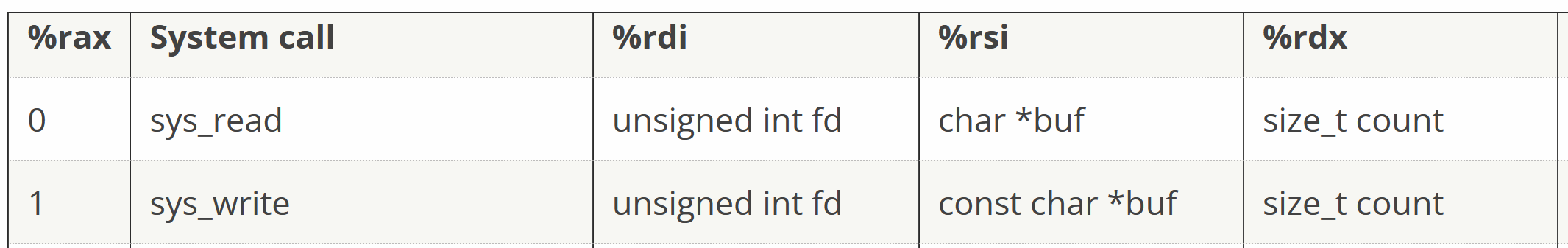 movq $1, %rax #select sys_write
movq $1, %rdi #write to stdout
…
syscall
         <fn epilogue>
48
Why use the C Runtime?
Module Role and Operation
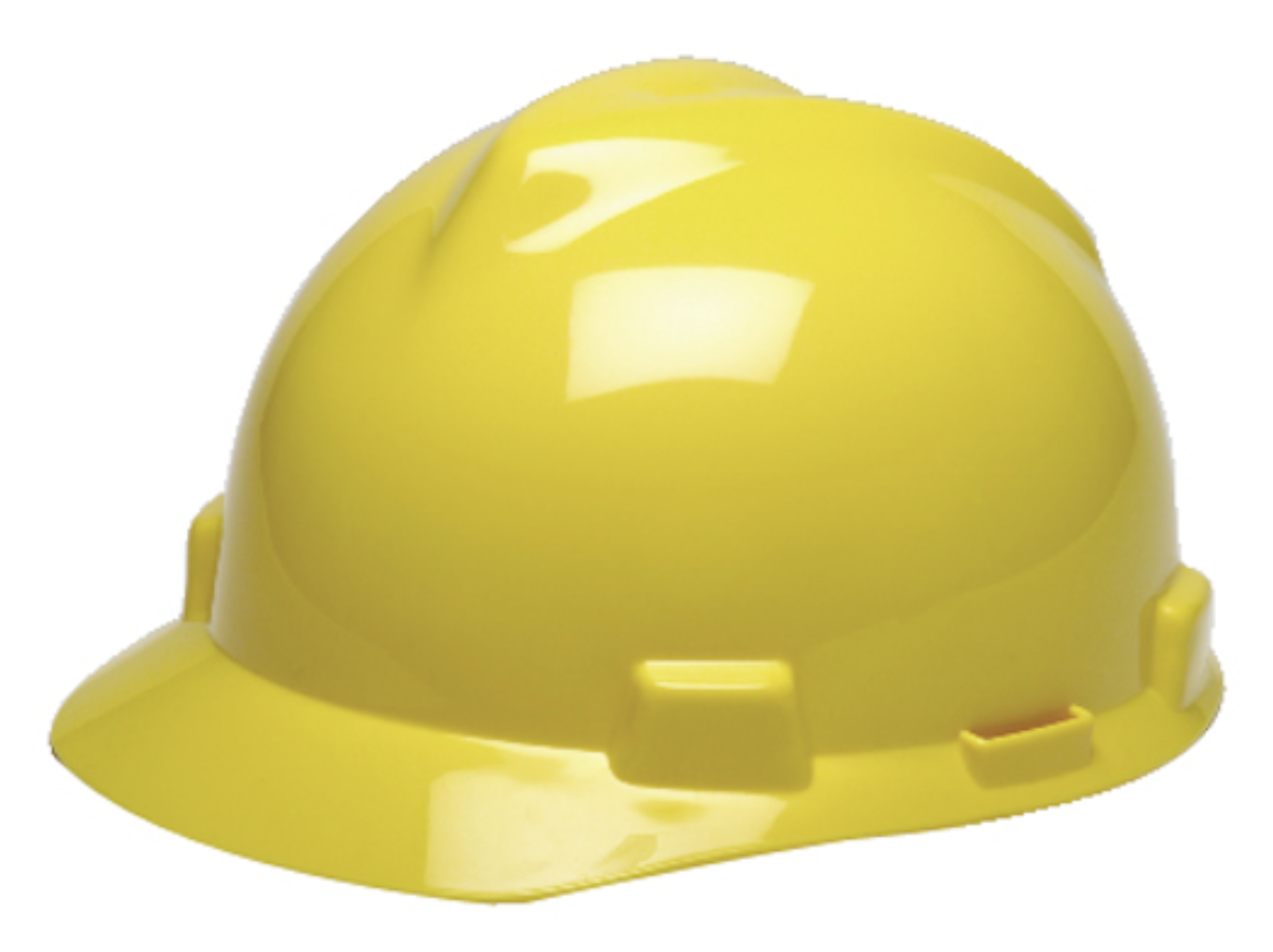 Project 
concept
Src Code
int main(){
  output 7;
}
Asm Code
.globl _start
.text
_start: callq fn_main
        movq %rax, %rdi
        movq $60, %rax
        syscall
fn_main: <fn prologue>
         # output 7
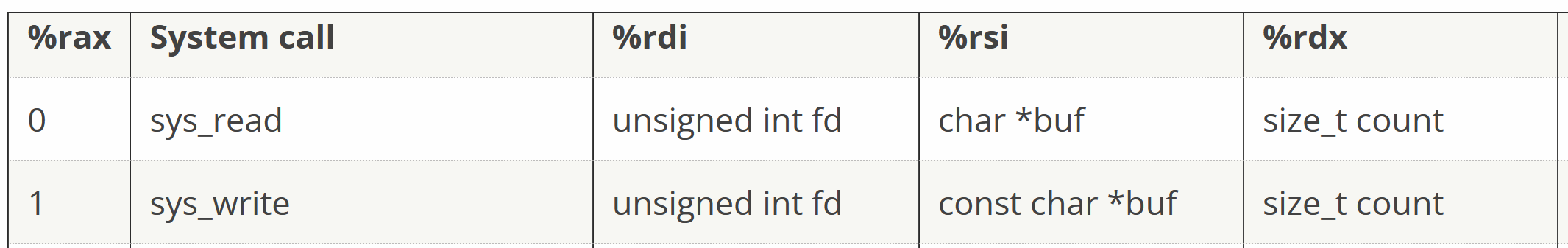 movq $1, %rax #select sys_write
movq $1, %rdi #write to stdout
movq ???????, %rsi #buffer address
…
syscall
         <fn epilogue>
49
Why use the C Runtime?
Module Role and Operation
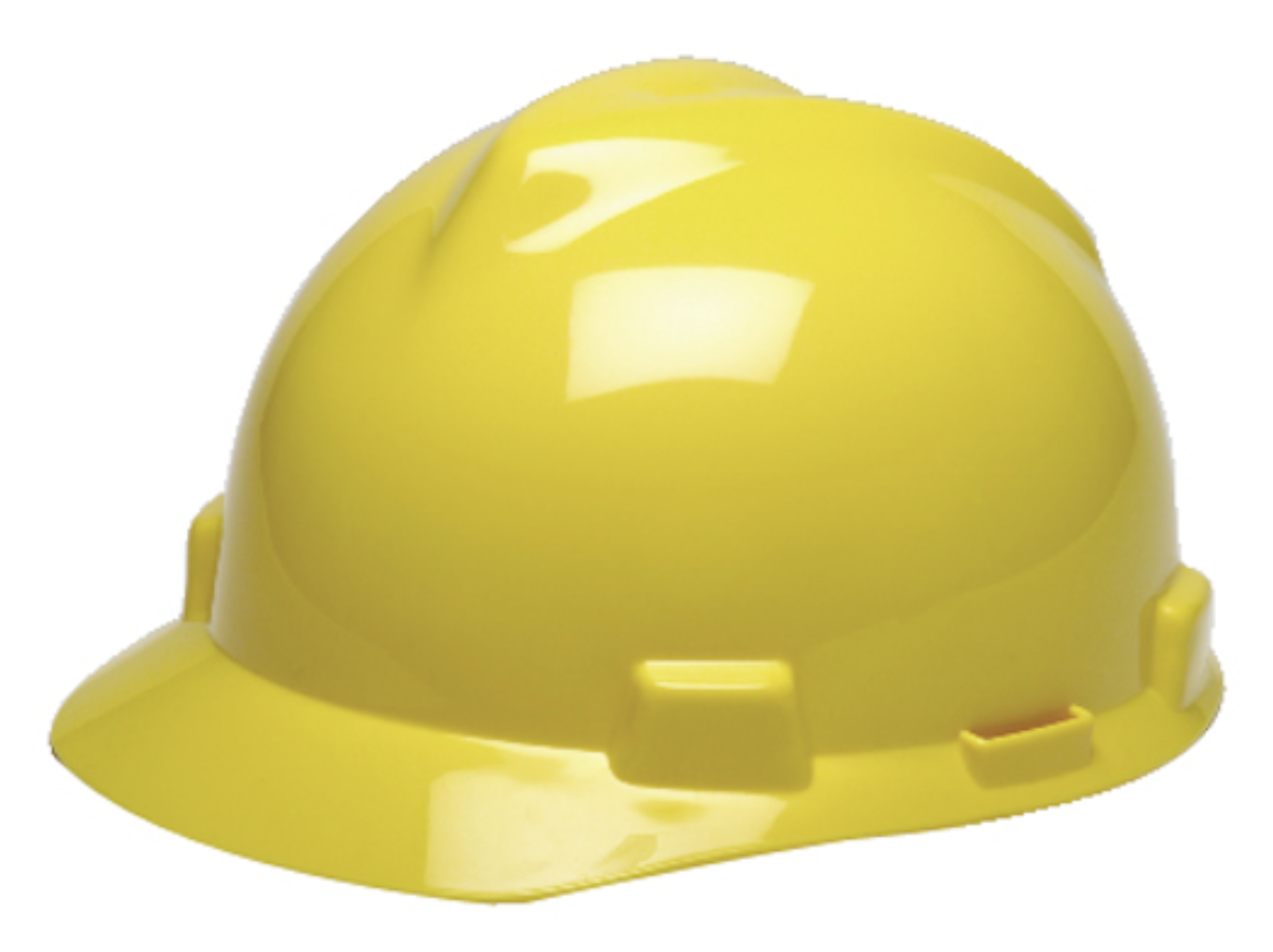 Project 
concept
Src Code
int main(){
  output 7;
}
Asm Code
.data
buffer: .asciz “?”
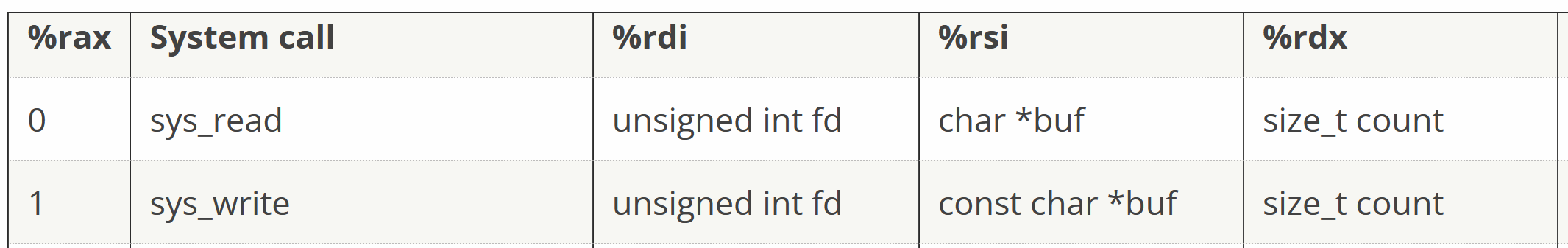 .globl _start
.text
_start: callq fn_main
        movq %rax, %rdi
        movq $60, %rax
        syscall
fn_main: <fn prologue>
         # output 7
movq $1, %rax #select sys_write
movq $1, %rdi #write to stdout
movq ???????, %rsi #buffer address
…
syscall
         <fn epilogue>
50
Why use the C Runtime?
Module Role and Operation
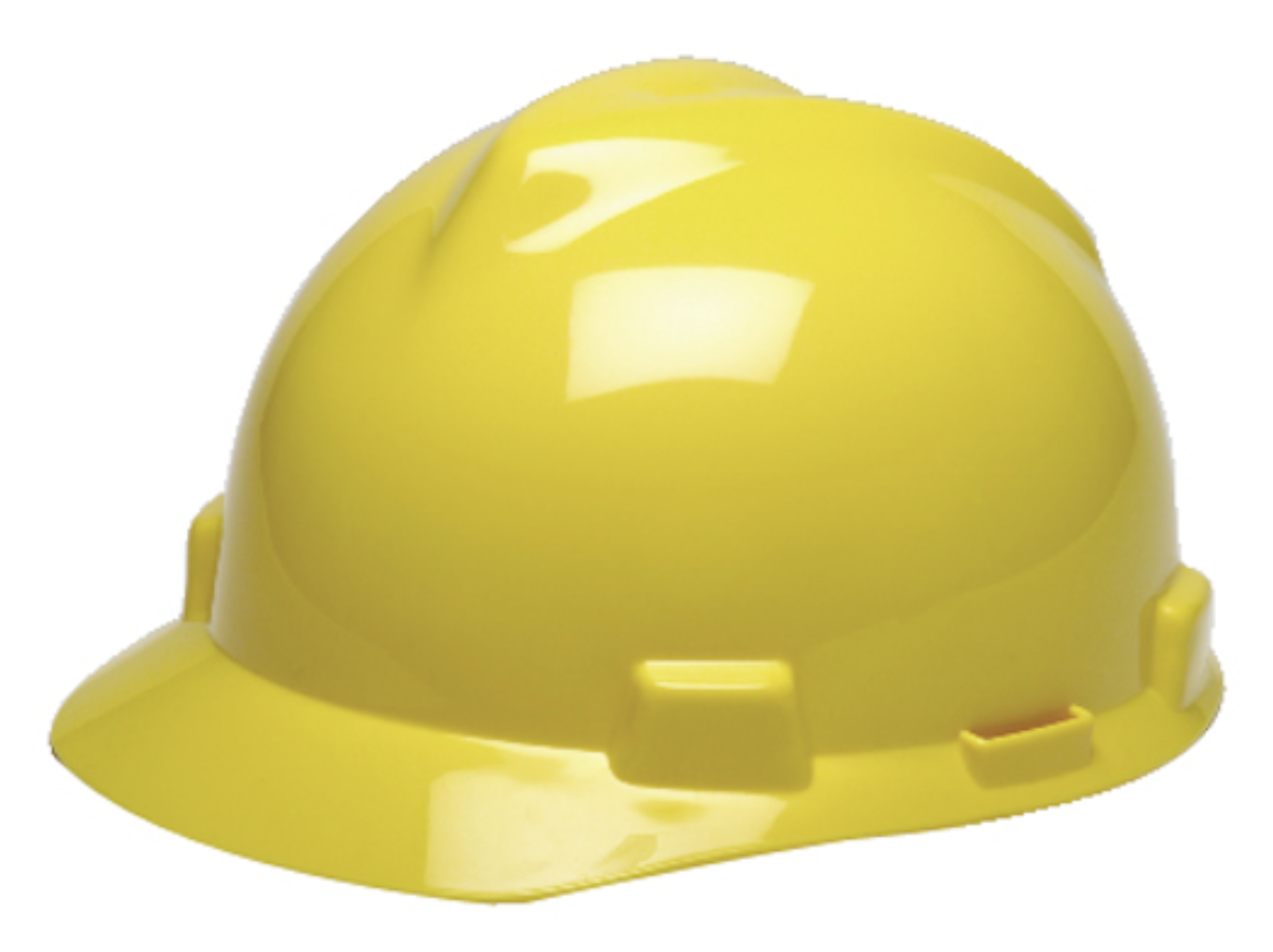 Project 
concept
Src Code
int main(){
  output 7;
}
Asm Code
.data
buffer: .asciz “?”
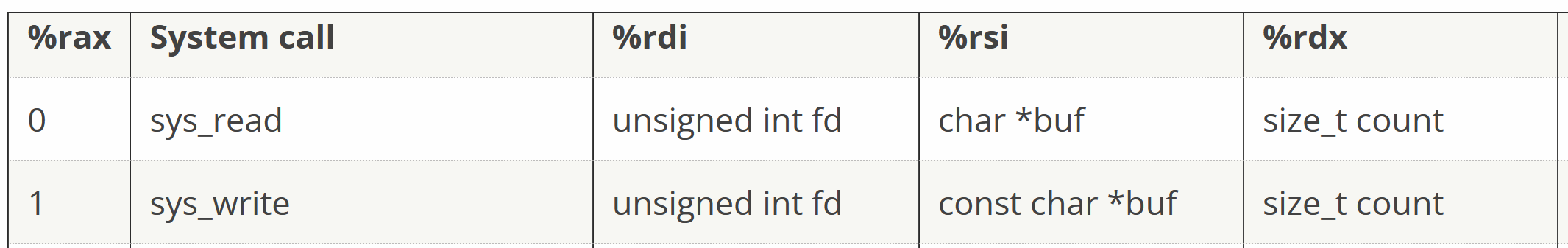 .globl _start
.text
_start: callq fn_main
        movq %rax, %rdi
        movq $60, %rax
        syscall
fn_main: <fn prologue>
         # output 7
movq $1, %rax #select sys_write
movq $1, %rdi #write to stdout
movq ???????, %rsi #buffer address
…
syscall
         <fn epilogue>
51
Why use the C Runtime?
Module Role and Operation
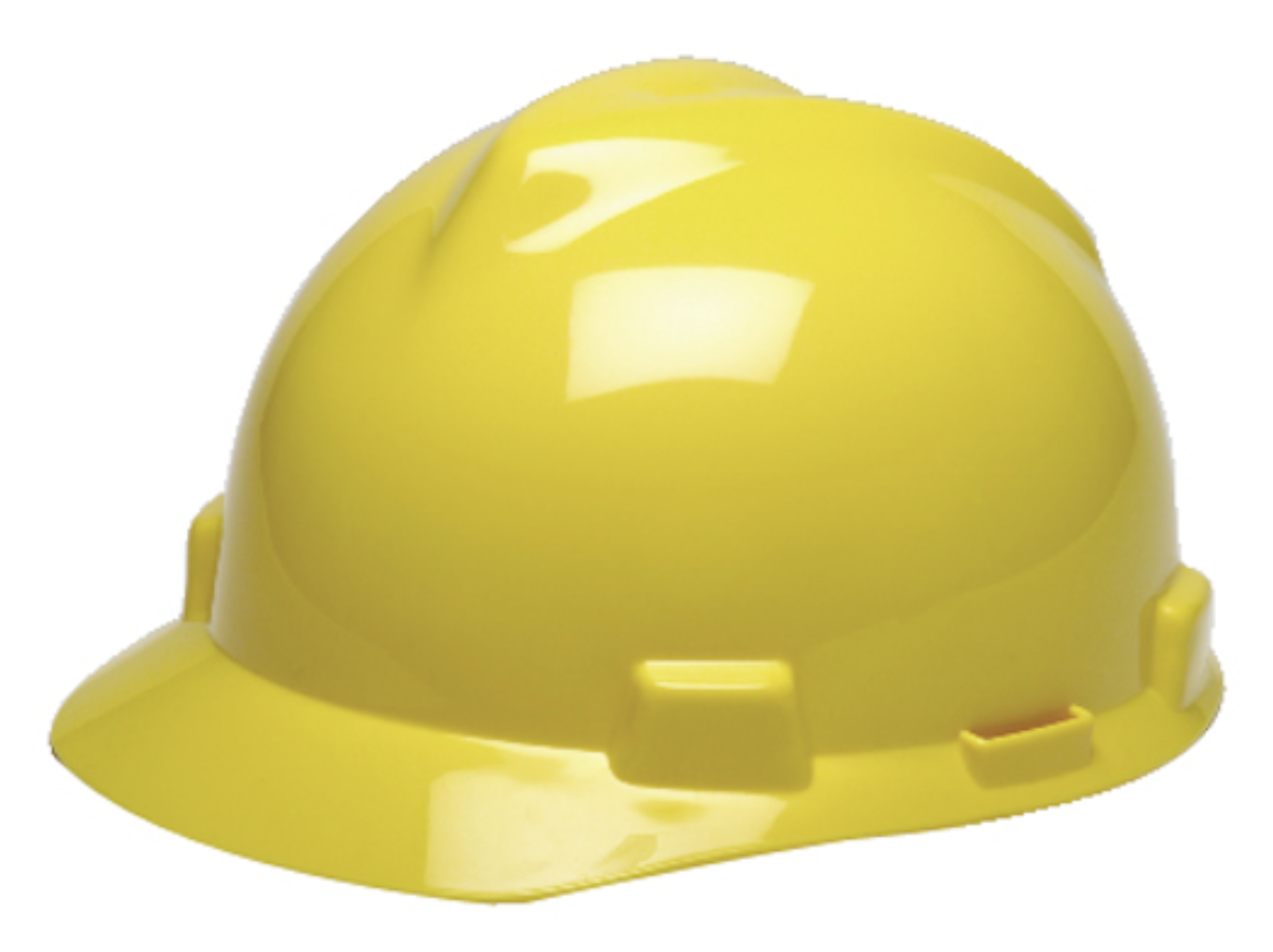 Project 
concept
Src Code
int main(){
  output 7;
}
Asm Code
.data
buffer: .asciz “?”
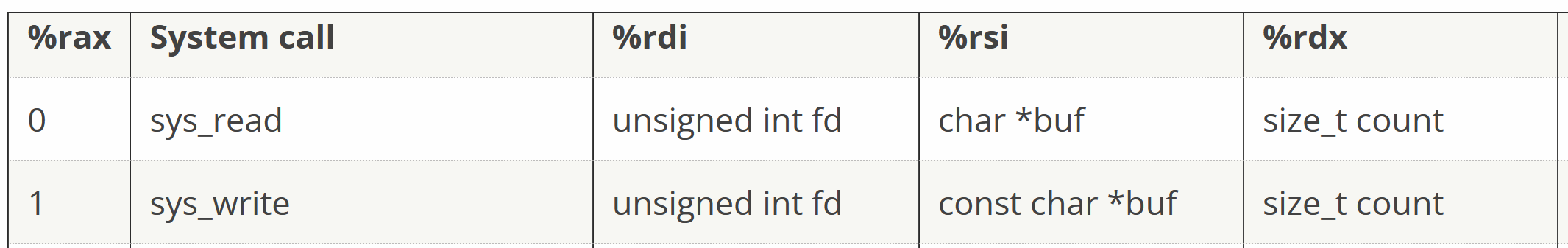 .globl _start
.text
_start: callq fn_main
        movq %rax, %rdi
        movq $60, %rax
        syscall
fn_main: <fn prologue>
         # output 7
movq $1, %rax #select sys_write
movq $1, %rdi #write to stdout
movq ???????, %rsi #buffer address
$buffer,
…
syscall
         <fn epilogue>
52
Why use the C Runtime?
Module Role and Operation
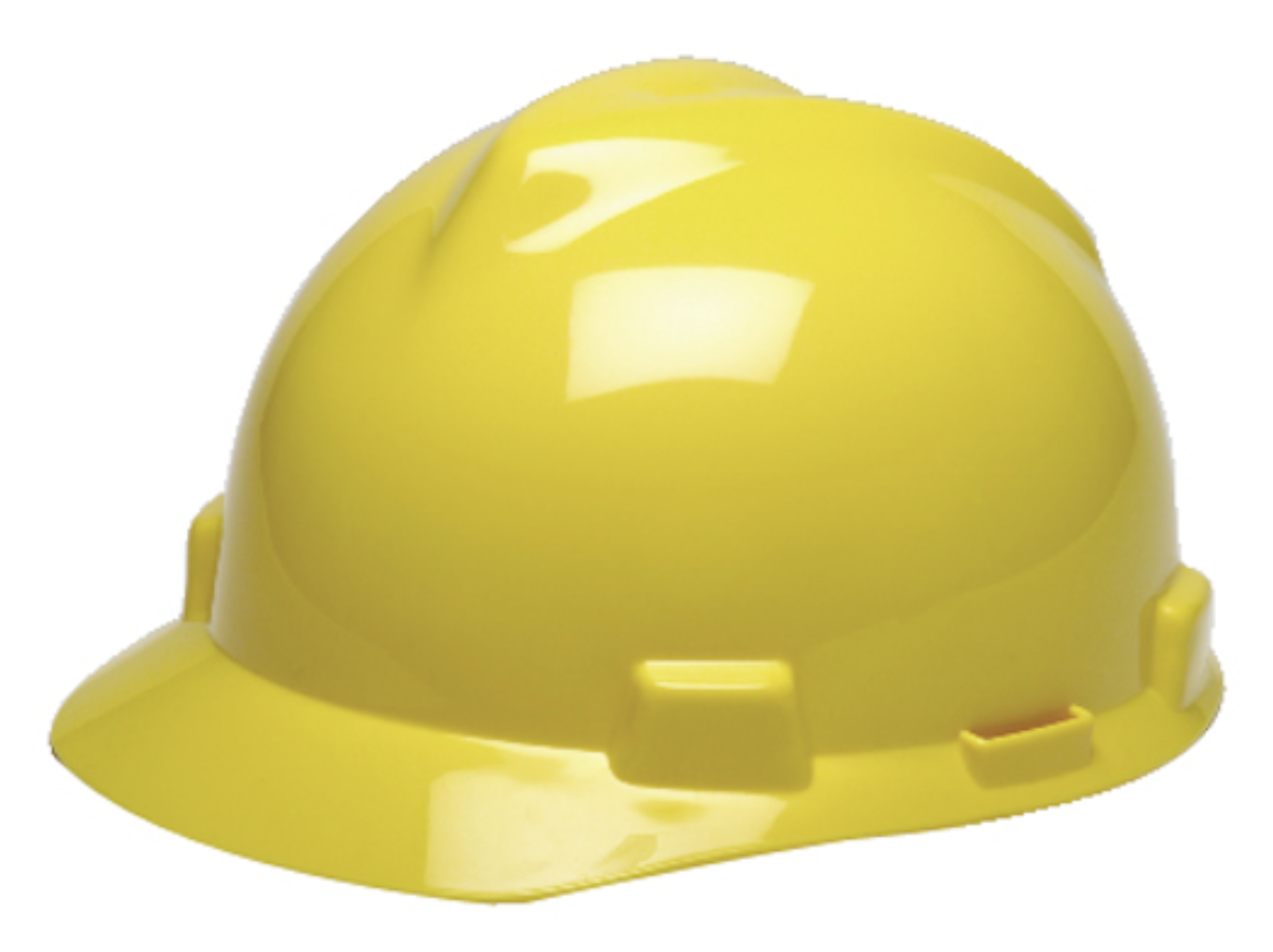 Project 
concept
Src Code
int main(){
  output 7;
}
Asm Code
.data
buffer: .asciz “?”
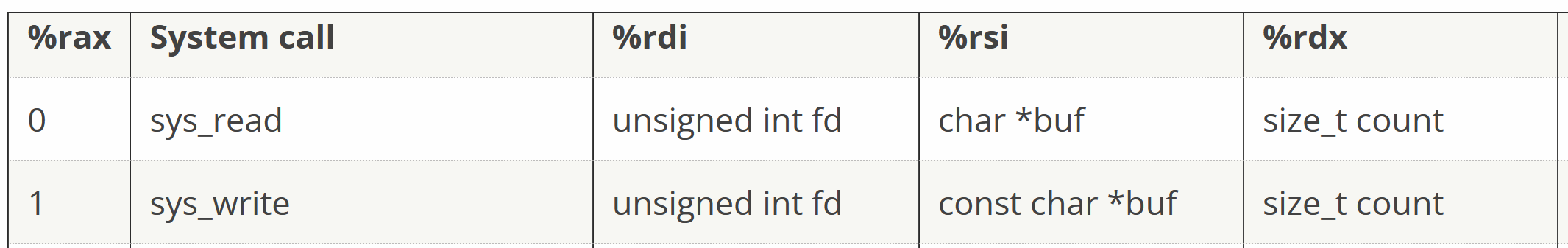 .globl _start
.text
_start: callq fn_main
        movq %rax, %rdi
        movq $60, %rax
        syscall
fn_main: <fn prologue>
         # output 7
movq $1, %rax #select sys_write
movq $1, %rdi #write to stdout
movq ???????, %rsi #buffer address
$buffer,
movq $0x37, (buffer)
movq $7, (buffer)
#write to buffer
…
syscall
         <fn epilogue>
53
Why use the C Runtime?
Module Role and Operation
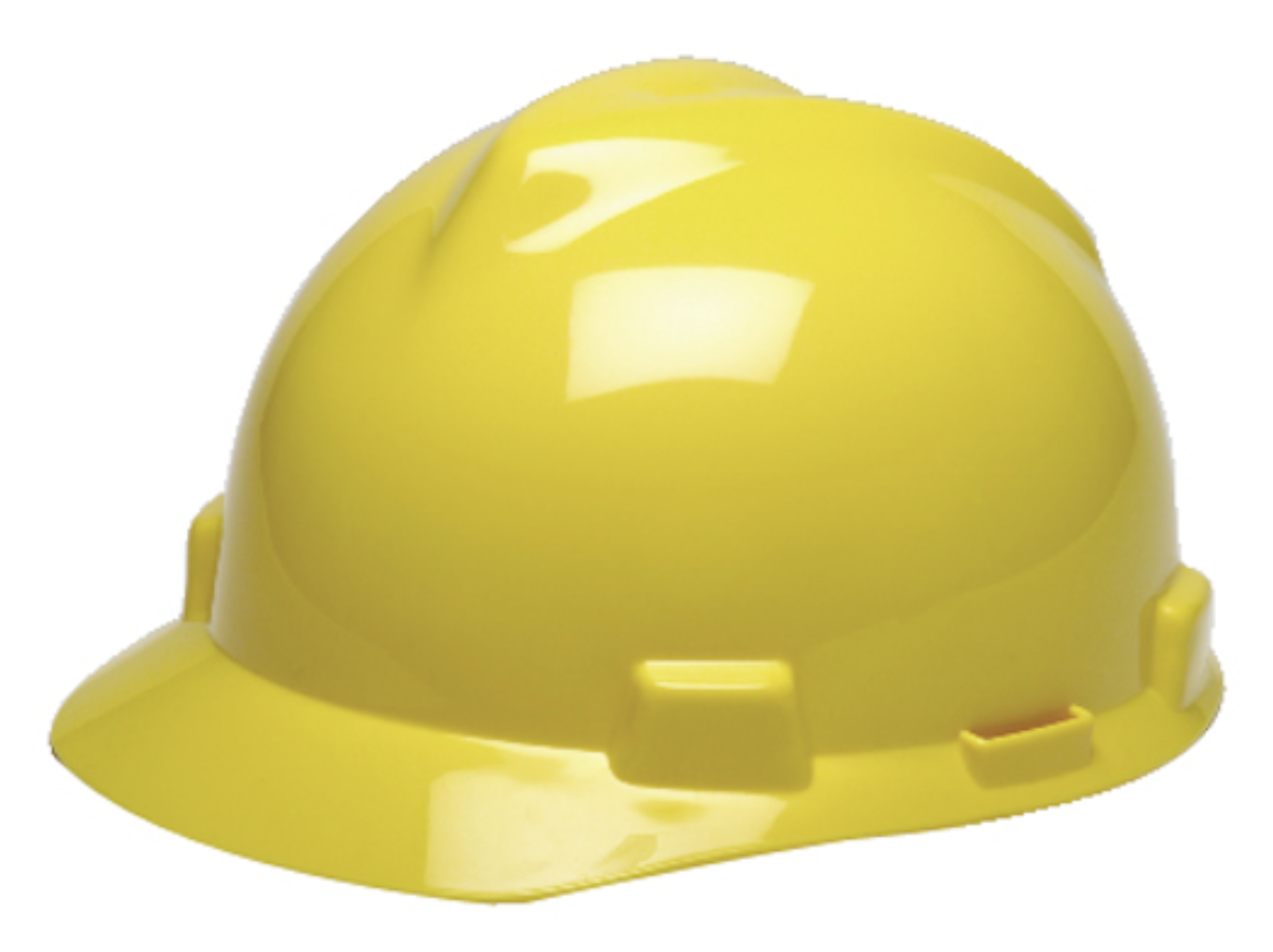 Project 
concept
Src Code
int main(){
  output 7;
}
Asm Code
.data
buffer: .asciz “?”
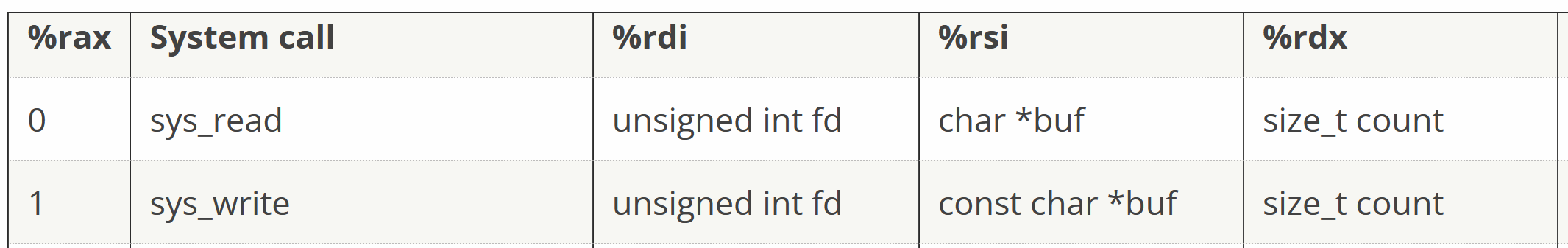 .globl _start
.text
_start: callq fn_main
        movq %rax, %rdi
        movq $60, %rax
        syscall
fn_main: <fn prologue>
         # output 7
movq $1, %rax #select sys_write
movq $1, %rdi #write to stdout
movq ???????, %rsi #buffer address
$buffer,
movq $0x37, (buffer)
#write to buffer
…
syscall
         <fn epilogue>
54
Why use the C Runtime?
Module Role and Operation
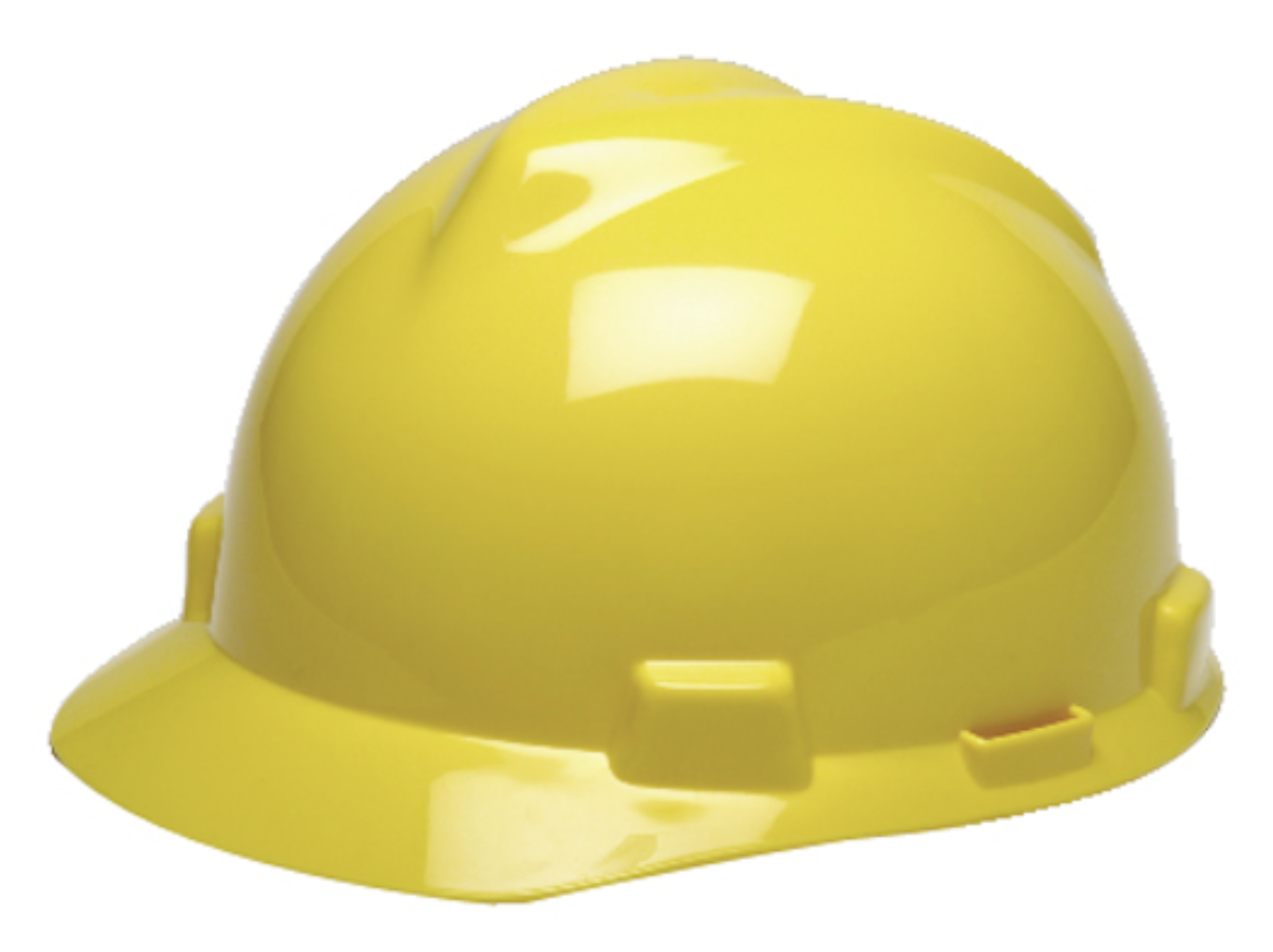 Project 
concept
Src Code
int main(){
  output 7;
}
Asm Code
.data
buffer: .asciz “?”
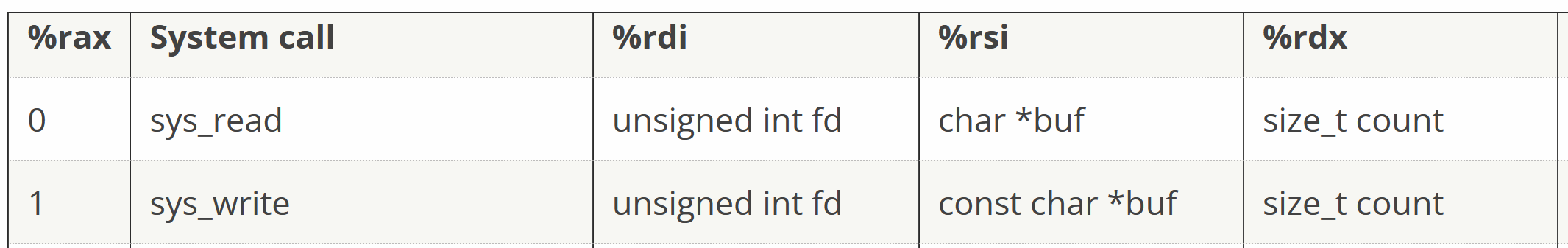 .globl _start
.text
_start: callq fn_main
        movq %rax, %rdi
        movq $60, %rax
        syscall
fn_main: <fn prologue>
         # output 7
movq $1, %rax #select sys_write
movq $1, %rdi #write to stdout
movq ???????, %rsi #buffer address
$buffer,
movq $0x37, (buffer)
#write to buffer
movq $1, %rdx #string length
syscall
         <fn epilogue>
55
Why use the C Runtime?
Module Role and Operation
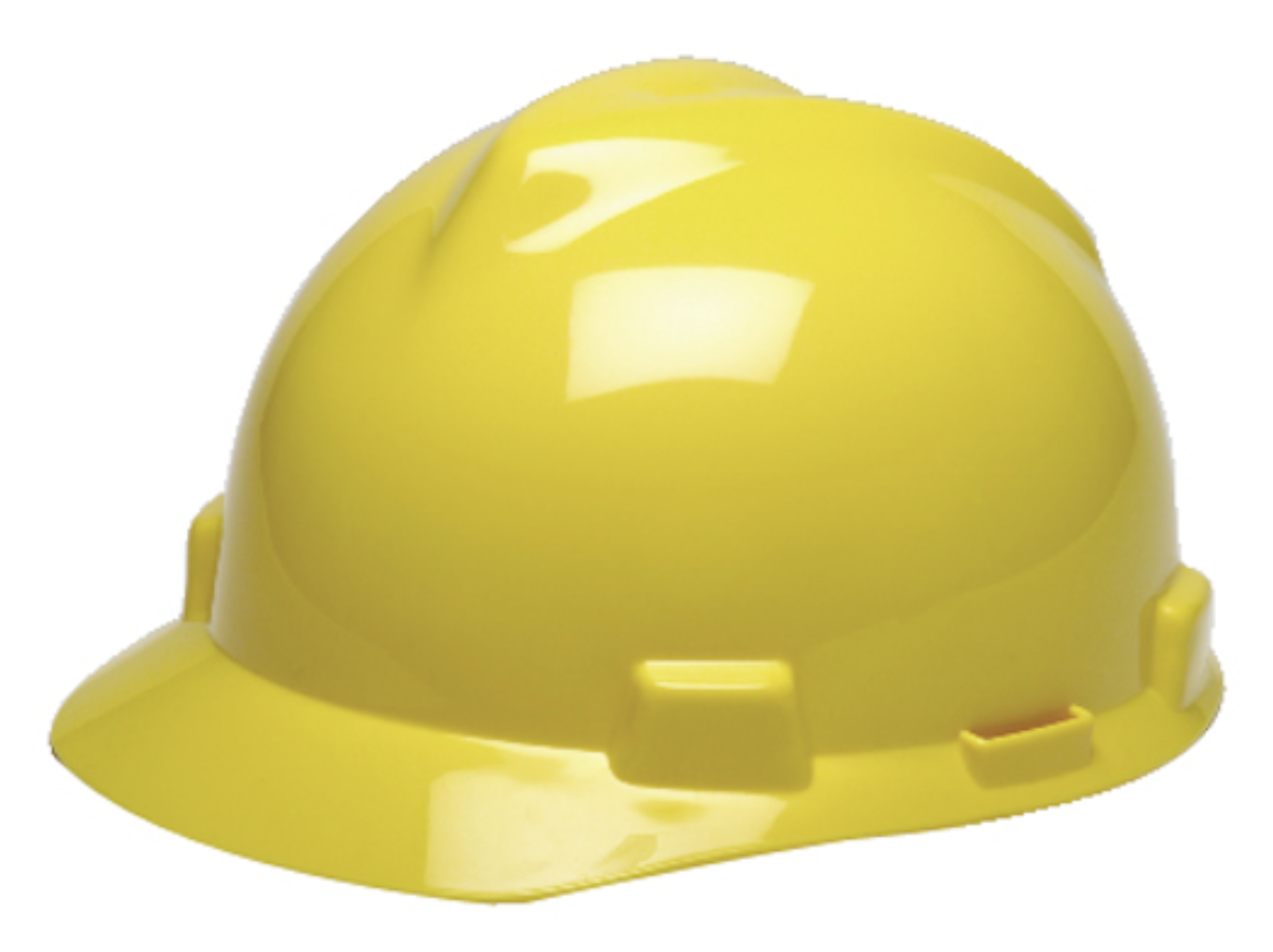 Project 
concept
Src Code
int main(){
  output 7;
}
Asm Code
It gets even
worse!
.data
buffer: .asciz “?”
.globl _start
.text
_start: callq fn_main
        movq %rax, %rdi
        movq $60, %rax
        syscall
fn_main: <fn prologue>
         # output 7
movq $1, %rax #select sys_write
movq $1, %rdi #write to stdout
movq ???????, %rsi #buffer address
$buffer,
#write to buffer
movq $0x37, (buffer)
movq $1, %rdx #string length
syscall
         <fn epilogue>
56
Why use the C Runtime?
Module Role and Operation
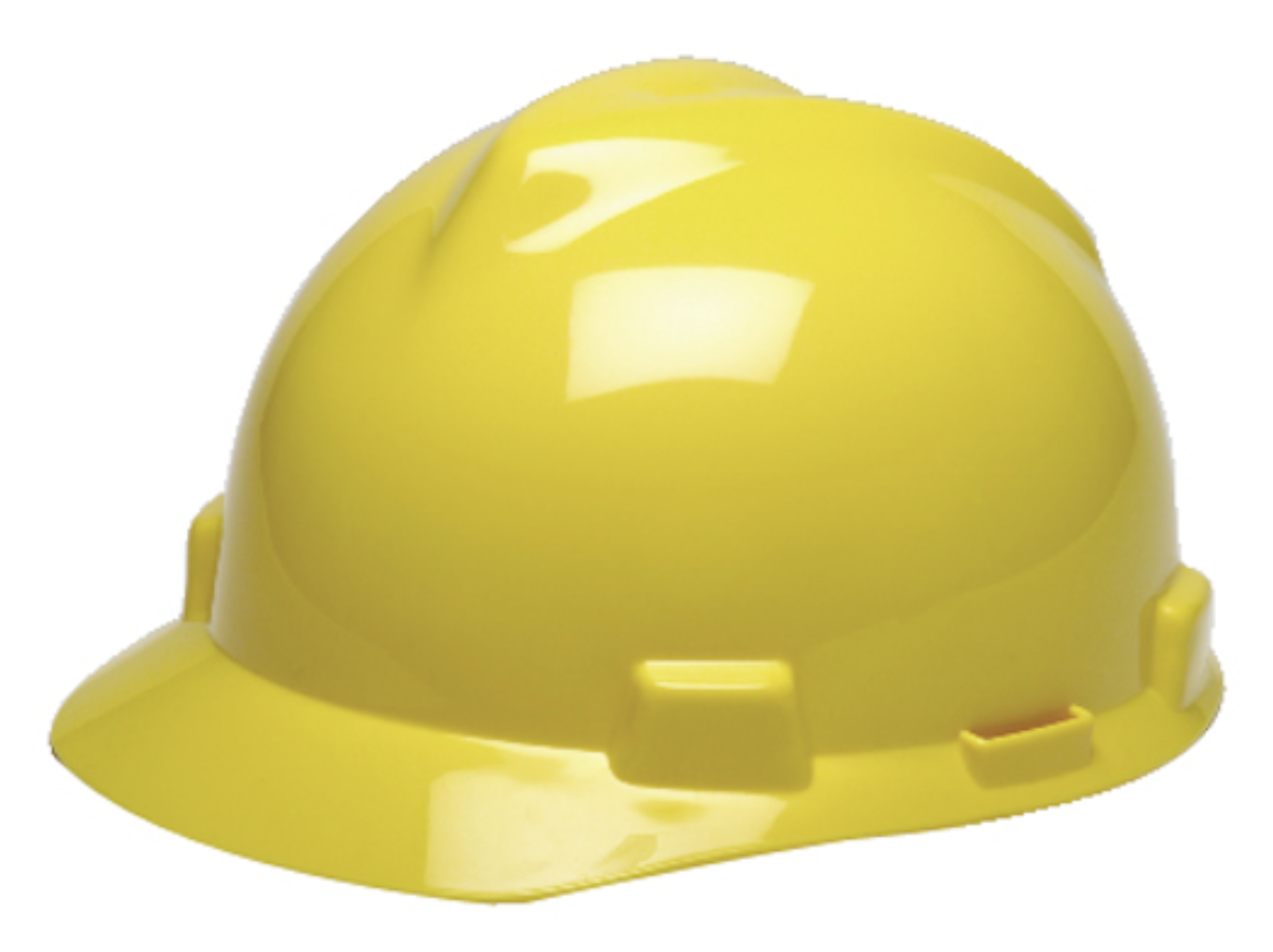 Project 
concept
Prefill Buffer to all null bytes?
Src Code
…
int main(){
  output gbl;
}
Asm Code
fn_main: <fn prologue>
         # output gbl
         movq $1, %rax #select sys_write
         movq $1, %rdi #write to stdout
         movq $buffer, %rsi #string to print
         movq ??, (buffer) #write characters to buffer
         movq ??, %rdx #string length
         syscall
         <fn epilogue>
“I miss printf”
Loop over Buffer counting non-null bytes?
Repeatedly call idivq $10?
Buffer:
Gbl: 173
0x33
0x37
0x31
ASCII 3
ASCII 7
ASCII 1
57
Use the C Runtime
Module Role and Operation
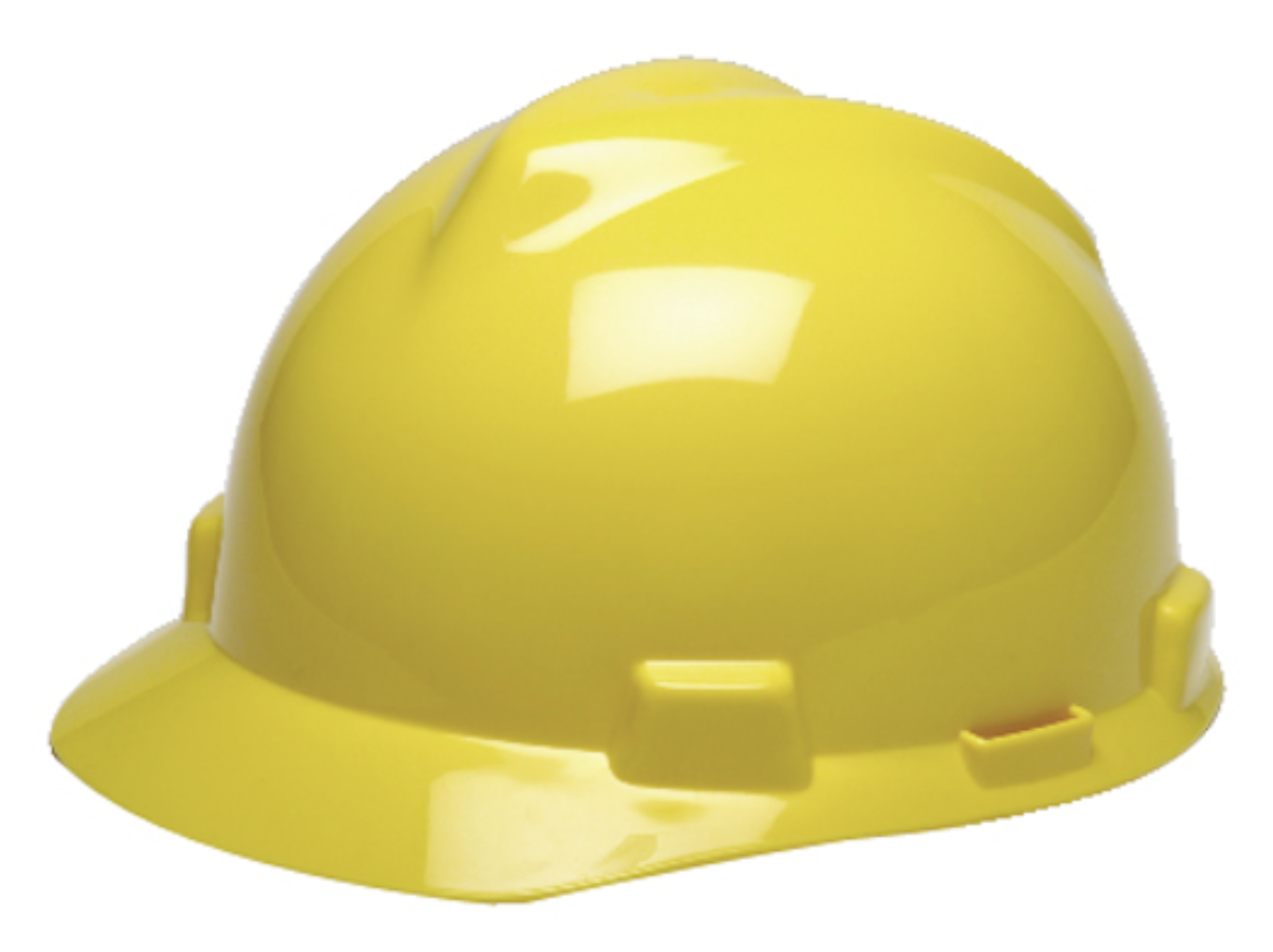 Project 
concept
Old assembly
.globl _start
.data
buffer: .asciz “?”
.text
_start: callq fn_main
        movq %rax, %rdi
        movq $60, %rax
        syscall
fn_main: <fn prologue>
         # output 7
         movq $1, %rax #select sys_write
         movq $1, %rdi #write to stdout
         movq $buffer, %rsi #string to print
         movq $31, (buffer) #write to buffer
         movq $1, %rdx #string length
         syscall
         <fn epilogue>
Src Code
int main(){
  output 7;
}
New Assembly
.text
main: <fn prologue>
      # output 7
      movq $7, %rdi #int to print
      callq myPrintInt
      <fn epilogue>
myStdLib
#include <stdio.h>
#include <inttypes.h>
void myPrintInt(int64_t arg){
  fprintf(stdout, “%ld”, arg);}
58
Use the C Runtime
Module Role and Operation
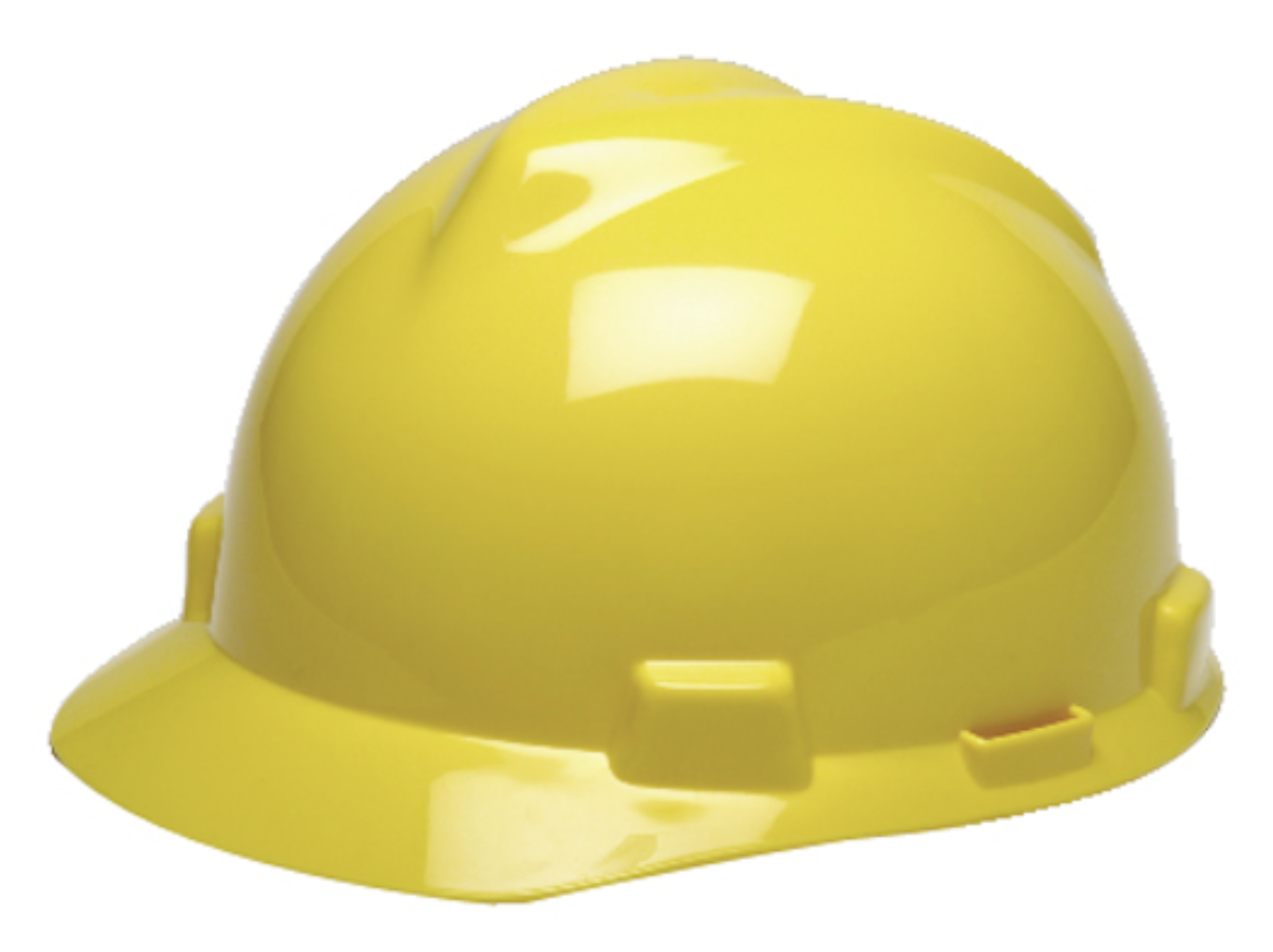 Project 
concept
Src Code
int main(){
  output 7;
}
New Assembly
.text
main: <fn prologue>
      # output 7
      movq $7, %rdi #int to print
      callq myPrintInt
      <fn epilogue>
prog.o
User code 
(calls myPrintInt)
myStdLib
#include <stdio.h>
#include <inttypes.h>
void myPrintInt(int64_t arg){
  fprintf(stdout, “%ld”, arg);}
mystdlib.o
Shim code
(calls fprintf)
C runtime
fprintf definition
_start label
and so much more!
59
Basing our runtime on C’s
Module Role and Operation
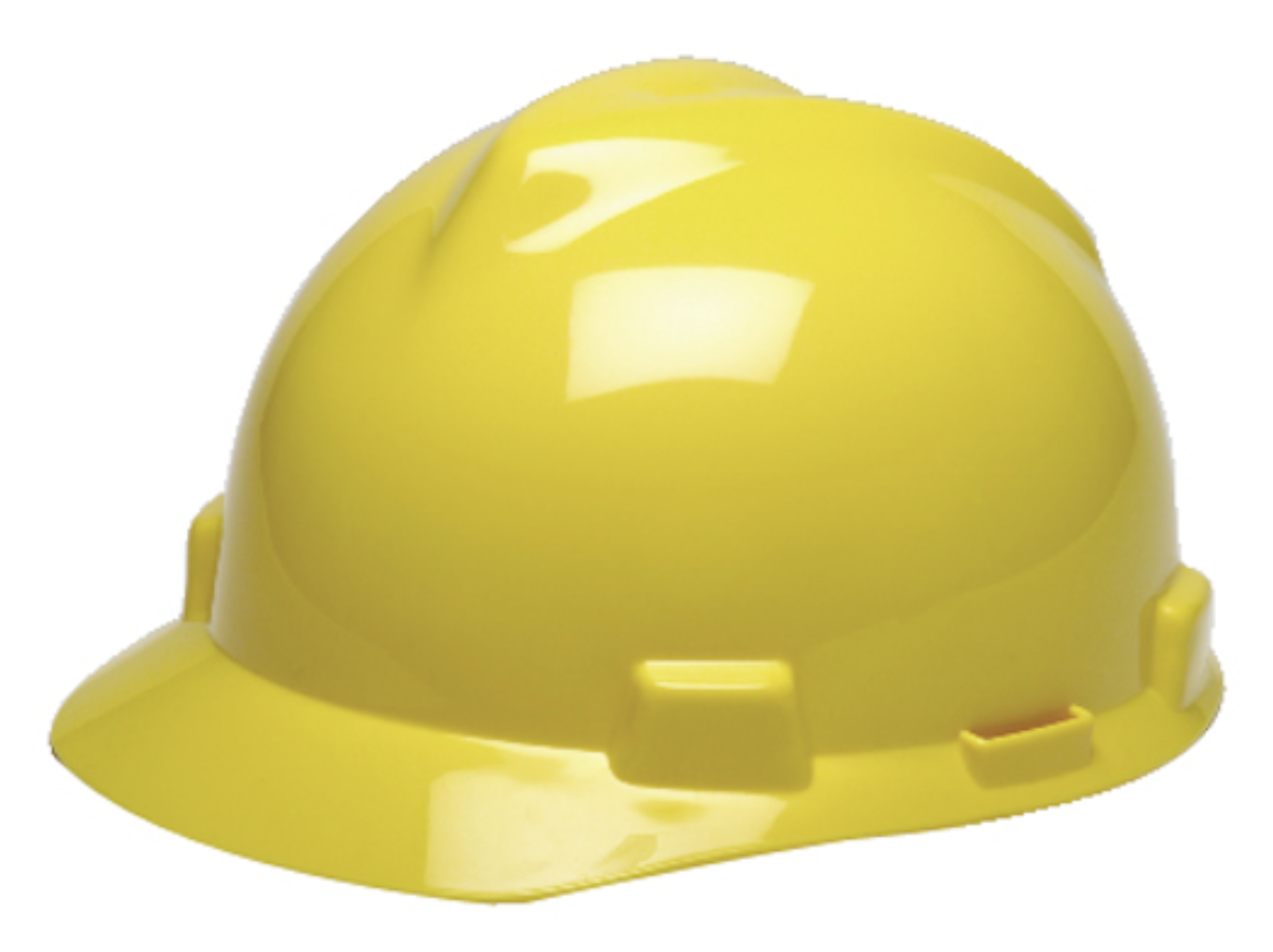 Project 
concept
enable dynamic linking
SYSPATH=/usr/lib/x86_64-linux-gnu
ld \
  -dynamic-linker /lib64/ld-linux-x86-64.so.2 \
  $SYSPATH/crt1.o \
  $SYSPATH/crti.o \
  -lc \
  prog.o \
  $SYSPATH/crtn.o \
  -o prog.exe
entrypoint code
_start: exit(main)
init runtime data structures
link the libc library
release runtime data structures
60
Today’s LecturePostcompilation
Compiler Toolchains
Overview
Component Definitions
Detour - History
What GCC Does
Component Walkthrough
Assembler
Linker
Loader
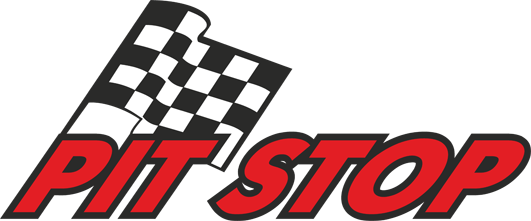 61
The LoaderModule Role and Operation
.s
file
Target
Code
(text)
Move code from secondary storage (disk) into primary storage (RAM)
Resolves placeholders for dynamically-linked libraries (e.g. .so files)
Kick off the program
assembly 
time
Assembler
Object
Code 
(binary)
.o
file
link 
time
Linker
.exe
file
Executable
(binary)
load 
time
Loader
run 
time
Running
Process
…
stack
heap
text
62
The LoaderModule Role and Operation
symbols
opcodes

(binary)
Historically:
Map program code into free memory 
May need to relocate symbols again
Modern Loaders:
Simpler, as virtual memory handles physical address mapping
Resolves dynamically-loaded libraries (.so, .dll)
Part of the Operating System
data
(binary)
Running
Process
globals
text
63
That’s all the Components!Postcompilation: Underview
This basic process completes the “lifecycle” from source code to process
From source to assembly
From assembly to object code
From object code to executable
From executable to running process
64
Lecture SummaryPostcompilation: Underview
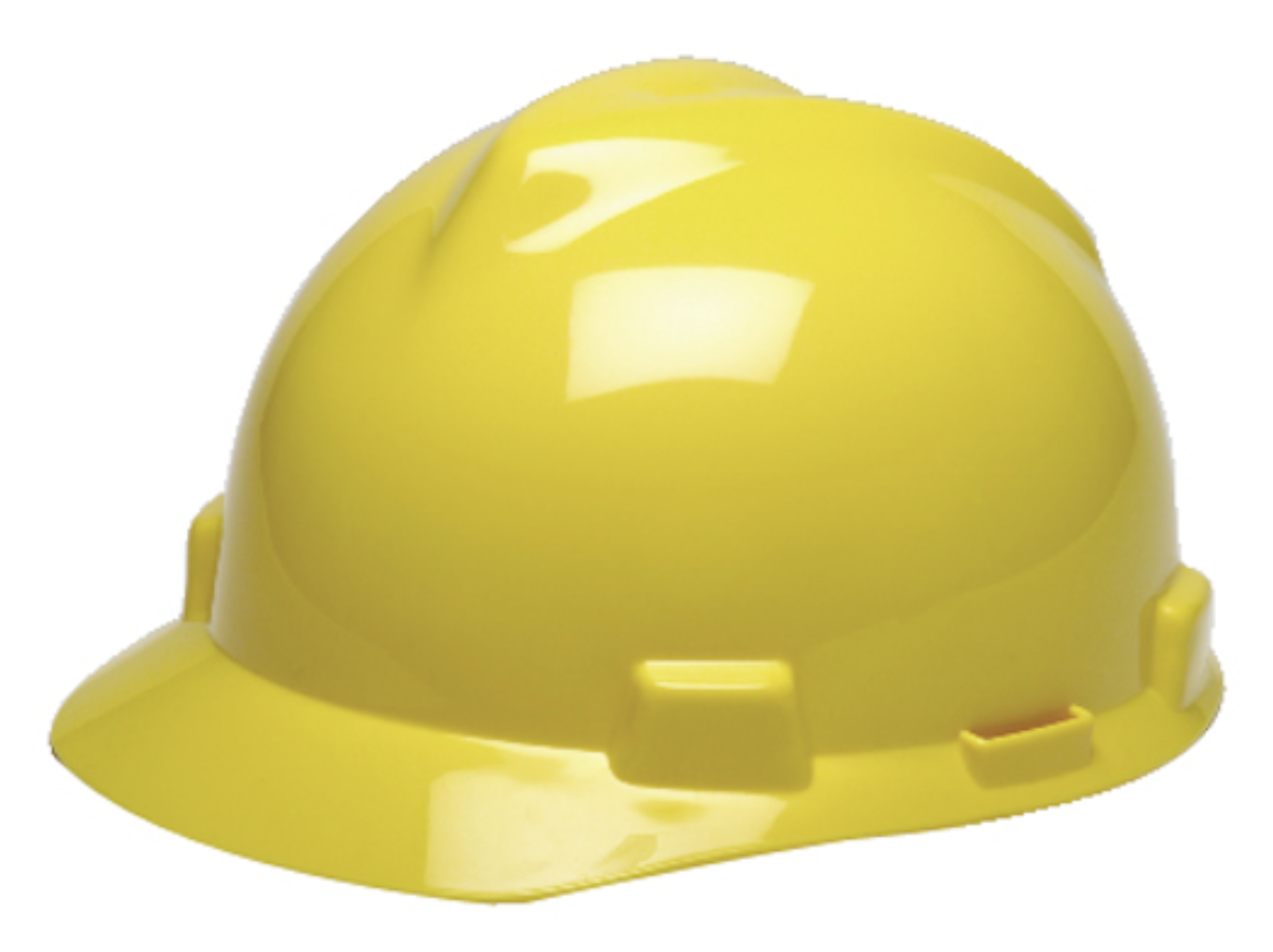 Project 
concept
This Lecture
Conceptual workflow from source text to process
Tooling to perform this process
Using cross-language linking to avoid re-implementation
Next up: Optimization!
Improving on the naïve code generation we’ve performed 
Better machine code
Better intermediate code
65